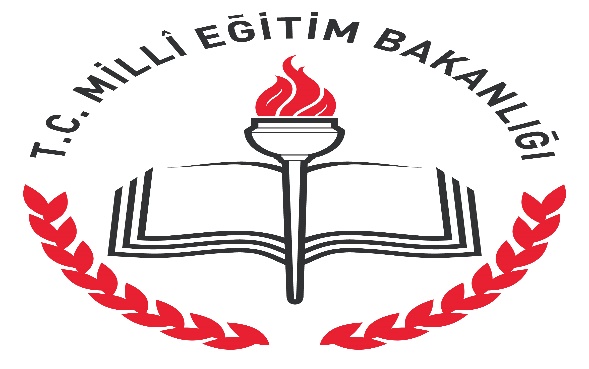 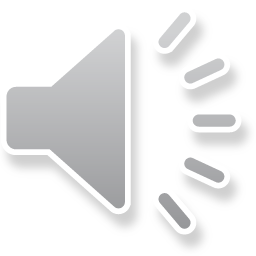 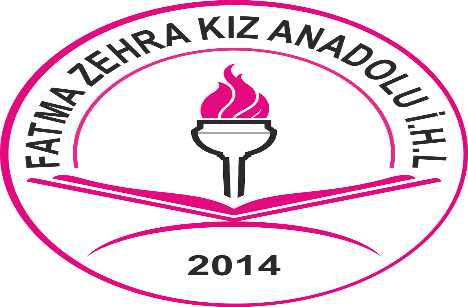 FATMA ZEHRA KIZ ANADOLU İMAM HATİP LİSESİ
A)OKULUN / KURUMUN ADI      : FATMA ZEHRA KIZ ANADOLU İMAM HATİP  LİSESİ                          
B)ADRESİ : Akbayır  Mah.1065.sokak No.1/A Karaköprü-Şanlıurfa
 
WEB SAYFASI                          : fatmazehrakizihl@meb.k12.tr
E-MAİL ADRESİ		      : 758196@meb.k12.tr
TELEFON VE FAKS	                : 04143472223
  : 04143470999(faks)
	
MÜDÜR               : Faruk CENGİZ
OKUTULAN YABANCI DİLLER  : İngilizce-Arapça
OKULUN/KURUMUN TARİHÇESİ
FATMA ZEHRA KIZ ANADOLU İMAM HATİP  LİSESİ
       Okulumuz Şanlıurfa Karaköprü Akbayır  Mah.1065.sokak No.1/A adresinde (Tarih ve……..Karar gereği) 2017-2018 yılında eğitim öğretime açılmıştır.
Okulumuz pansiyonlu olup okulumuzda Anadolu İmam Hatip Lisesi, İmam Hatip Lisesi ve İmam Hatip ortaokulu olmak üzere üç farklı program uygulanmaktadır. Halen normal eğitim şekli ile eğitime devam etmektedir.
Dersler sabah 08:00 de başlayıp akşam 15:20 da sona ermektedir.   Öğlen arası 60 dakikadır.
Okulumuz 10. Ve 11. Sınıf öğrencileri daha önce Karaköprü Anadolu İmam Hatip  Lisesi’nde karma olarak eğitim görmüş ama daha sonra müstakil olarak 2014-2015 yılında yeni binaya nakil olarak gelmiştir. 
Binamız 40 derslikli olup şimdilik 38 sınıfı kullanılmaktadır. 
Bodrum katta; 1 Çok Amaçlı Salon, 1Sığınak, 1 doğalgaz sistemi bölümü, 1 elektrik odası, 1 Su deposu, 1 Arşiv odası, 1 bay mescit , 2 bayan mescit, 2 soyunma odası ve bir depo bulunmaktadır.
1.katta: 10 derslik, Atatürk Köşesi,
 
1 Müdür odası,  5 Müdür yardımcısı odası, 1 Memur Odası, 1 öğretmenler odası, 3 rehber öğretmen odası 1 Aile Birliği Odası, 1 Revir, 1 sistem odası, 1 kantin, Okulumuza henüz Fatih Projesi kapsamında Etkileşimli  Akıllı Tahta kurlumu yapılmamıştır.
STRATEJİK VİZYONUMUZ
Kültürel mirası değerlendirebilen, yaşanan hayatı yorumlayabilen, problemlere çözüm üretebilen, bireyler yetiştirmek.
                                                                 STRATEJİK MİSYONUMUZ
            Öğrencilerimizin zihninde, insana, düşünceye, özgürlüğe, ahlâka ve kültürel mirasa saygıya dayanan bir din öğretimi anlayışının yayılmasına katkıda bulunmak.                                
                                                                     İLKE VE  DEĞERLERİMİZ 
Genellik ve Eşitlik,
Planlılık,
Ferdin ve Toplumun İhtiyaçları,
Yöneltme,
Atatürk İnkılâp ve İlkeleri ve Atatürk Milliyetçiliği 
Fırsat ve İmkân eşitliği,
Süreklilik,
Yenilikçilik
Demokratik katılımcılık
Laiklik,
Bilimsellik,
OKULUMUZDAN KARELER
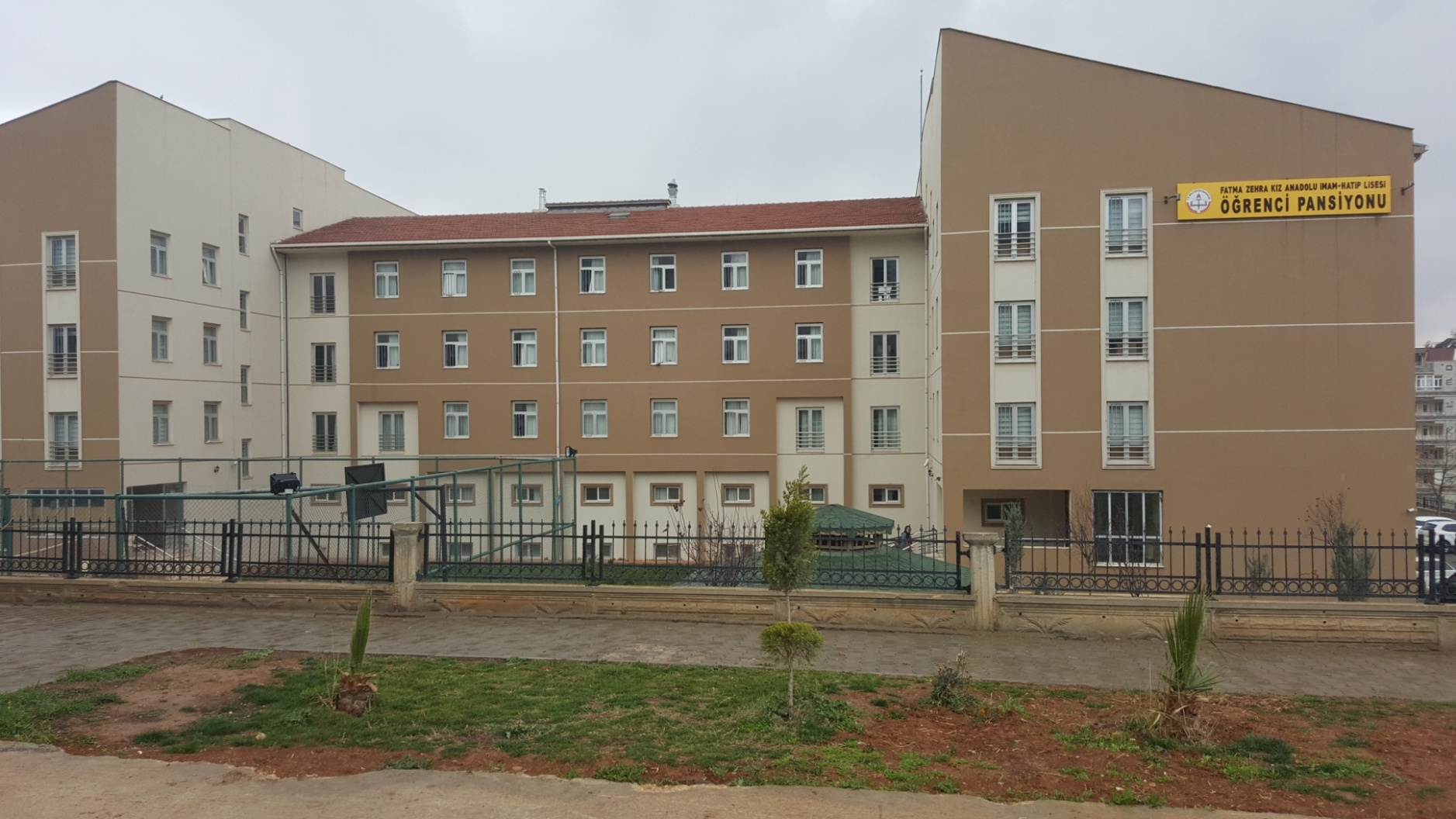 VELİ KABUL KÖŞELERİMİZ
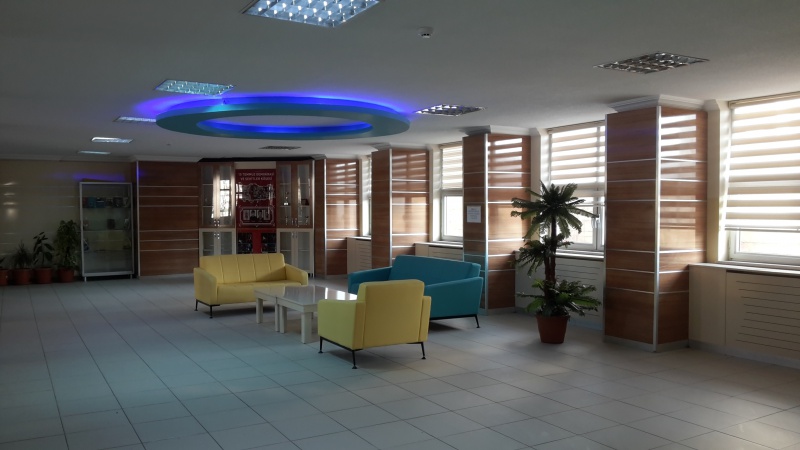 MATEMATİK, İNGİLİZCE VE ARAPÇA SOKAKLARIMIZ
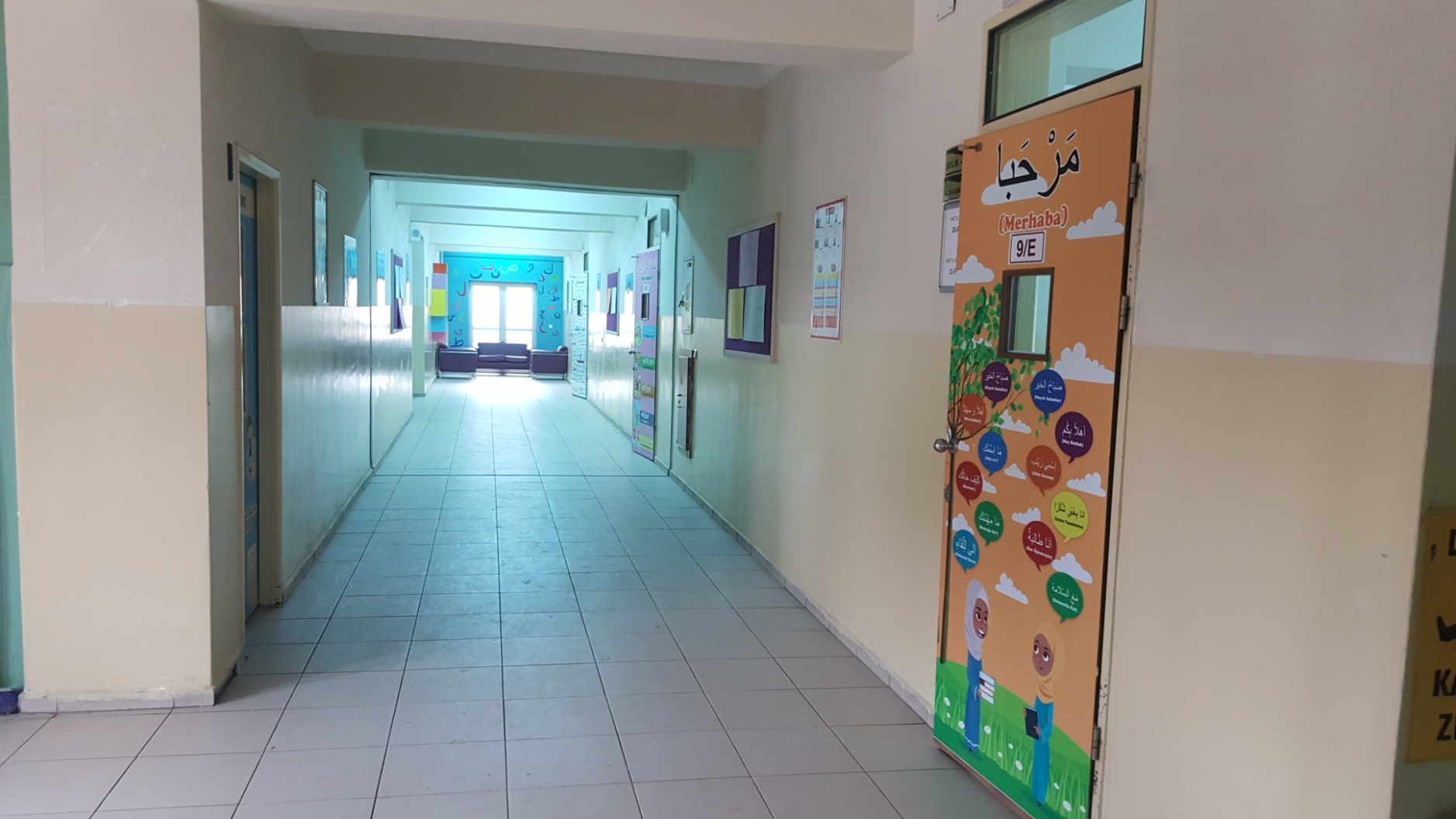 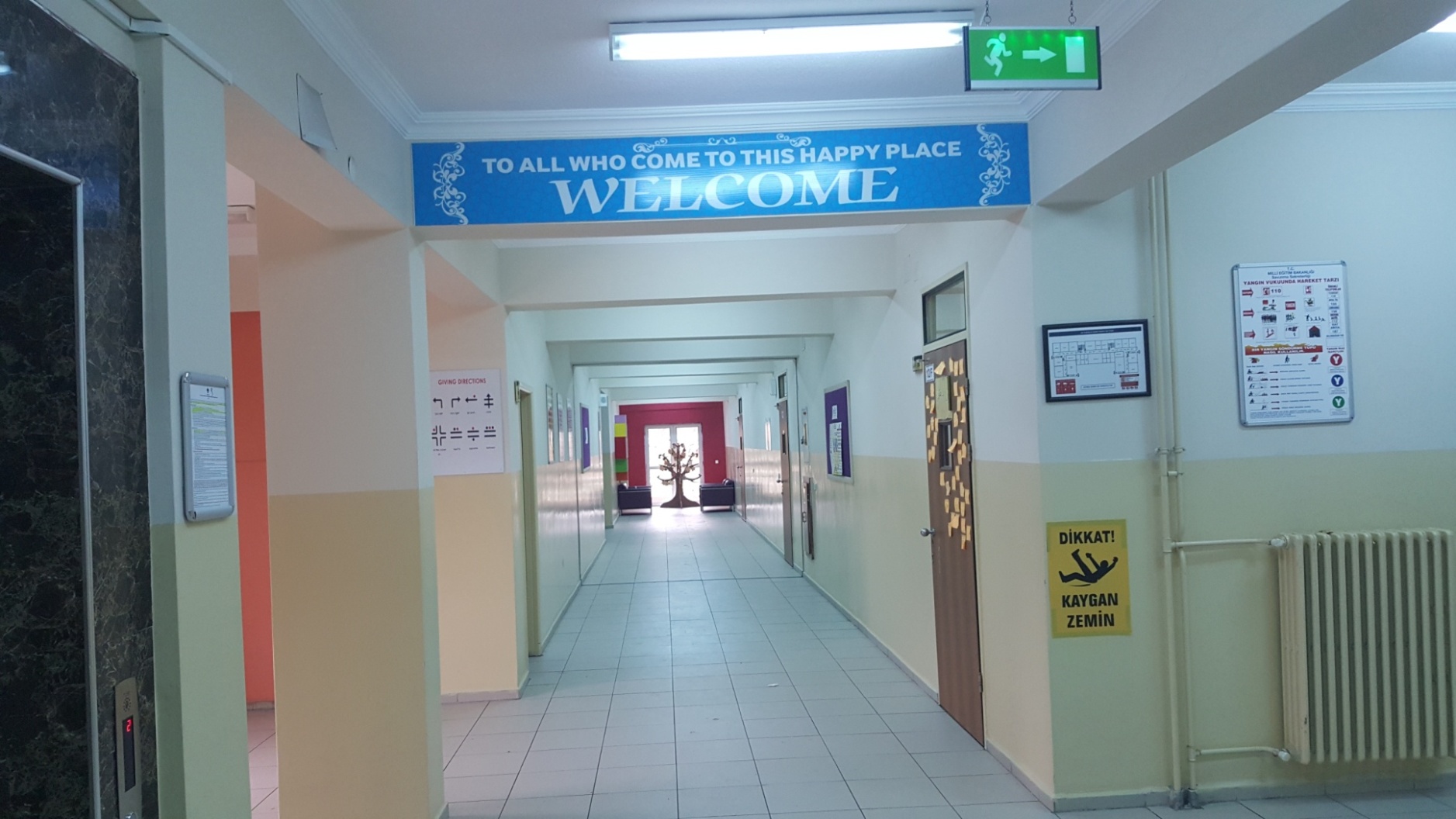 ÖĞRETMENLER ODASI
KONFERANS SALONUMUZ
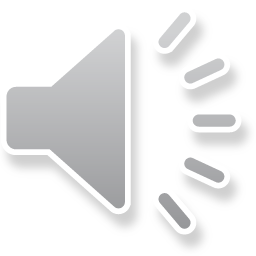 PANSİYON YEMEKHANESİ
PANSIYON BAHCESI
OKULUMUZUN GUVENLIK ODASI
OKULUMUZUN SAHASI
EMINE ŞENLİKOĞLU BULUŞMASI
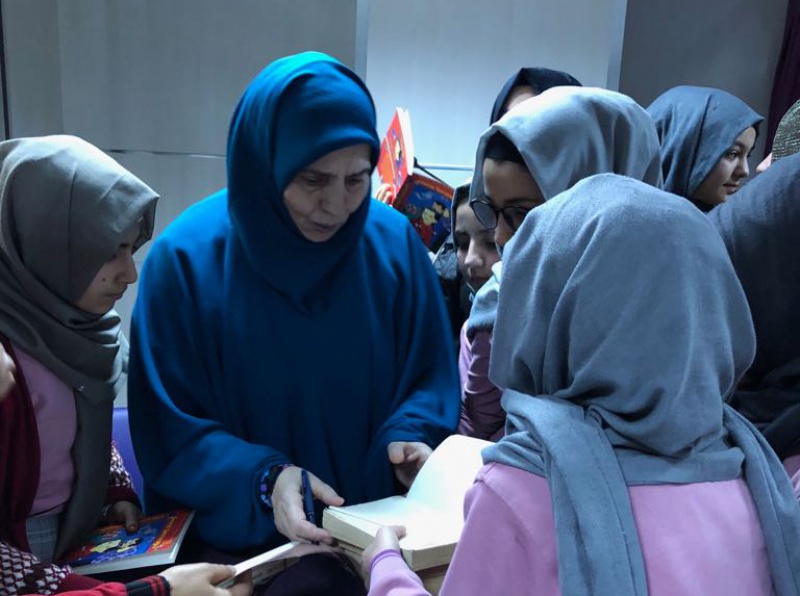 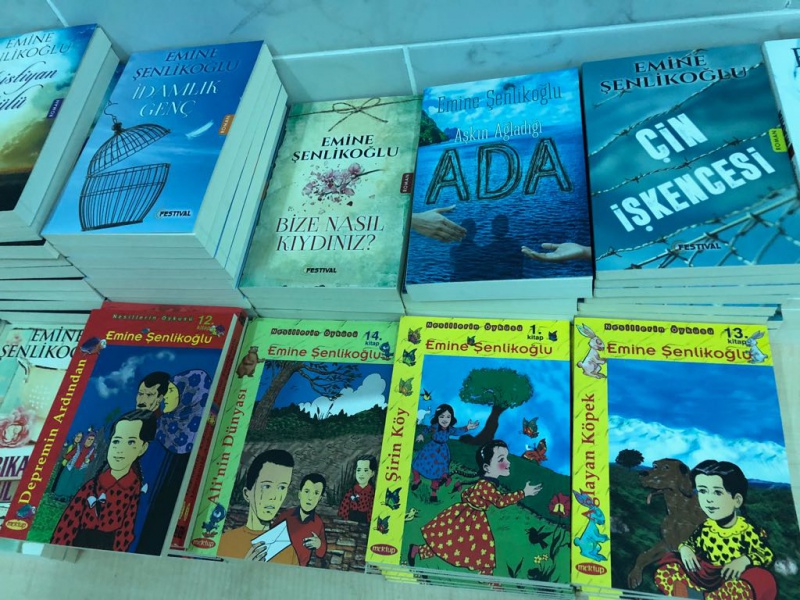 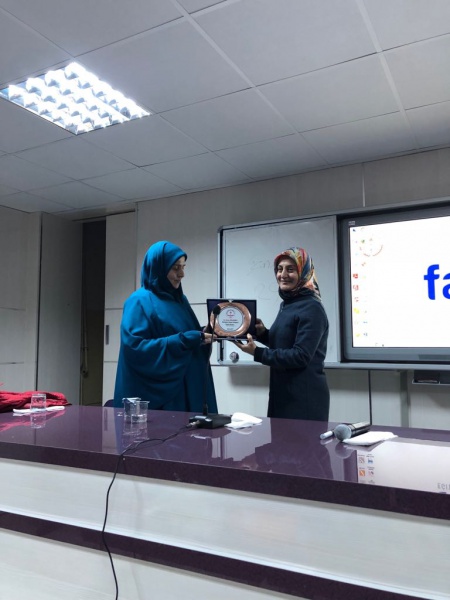 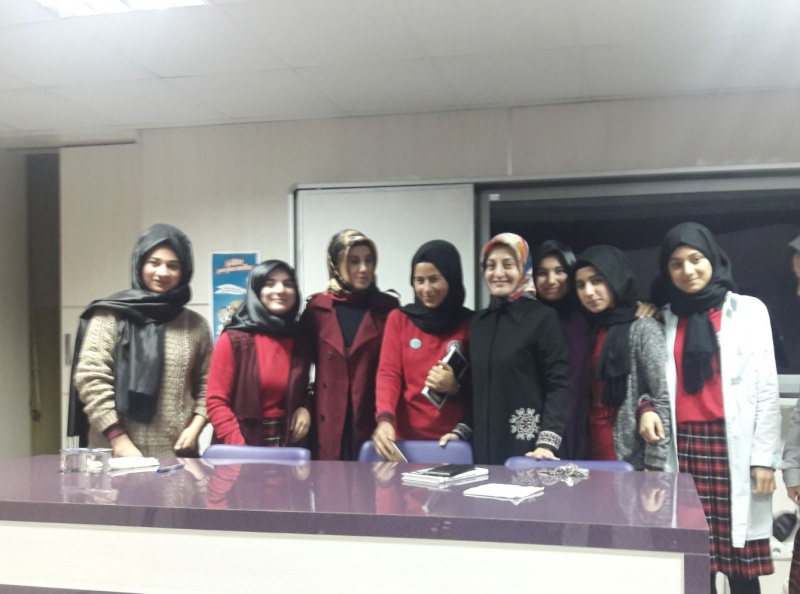 YAZAR NEHİR AYDIN GÖKDUMANLA BULUŞMASI
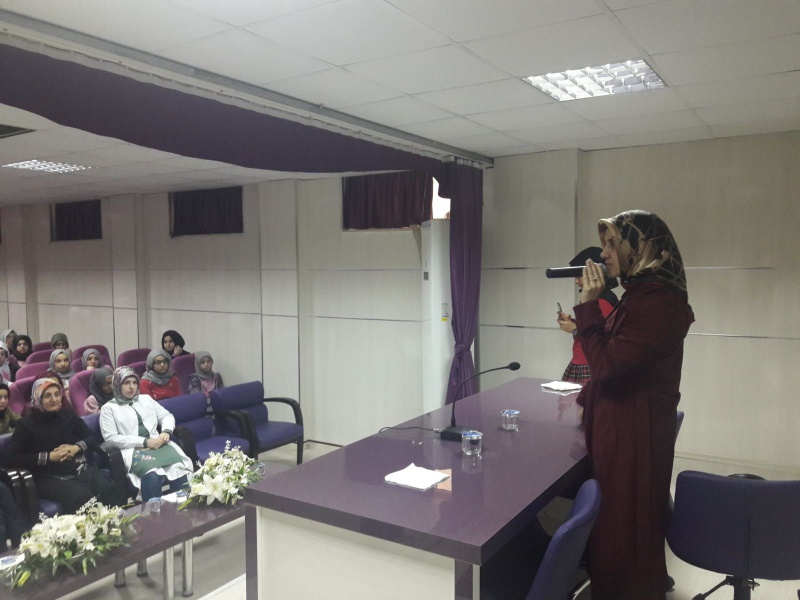 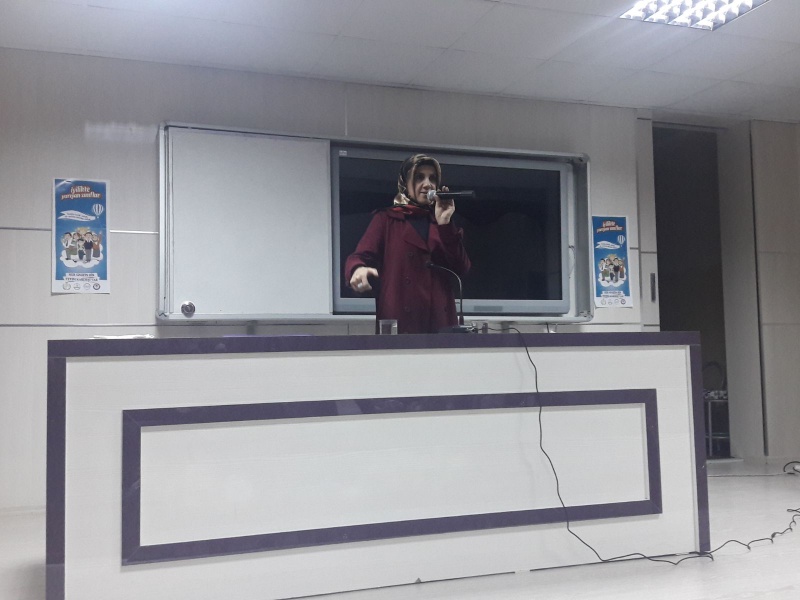 TATBİKATLARIMIZ
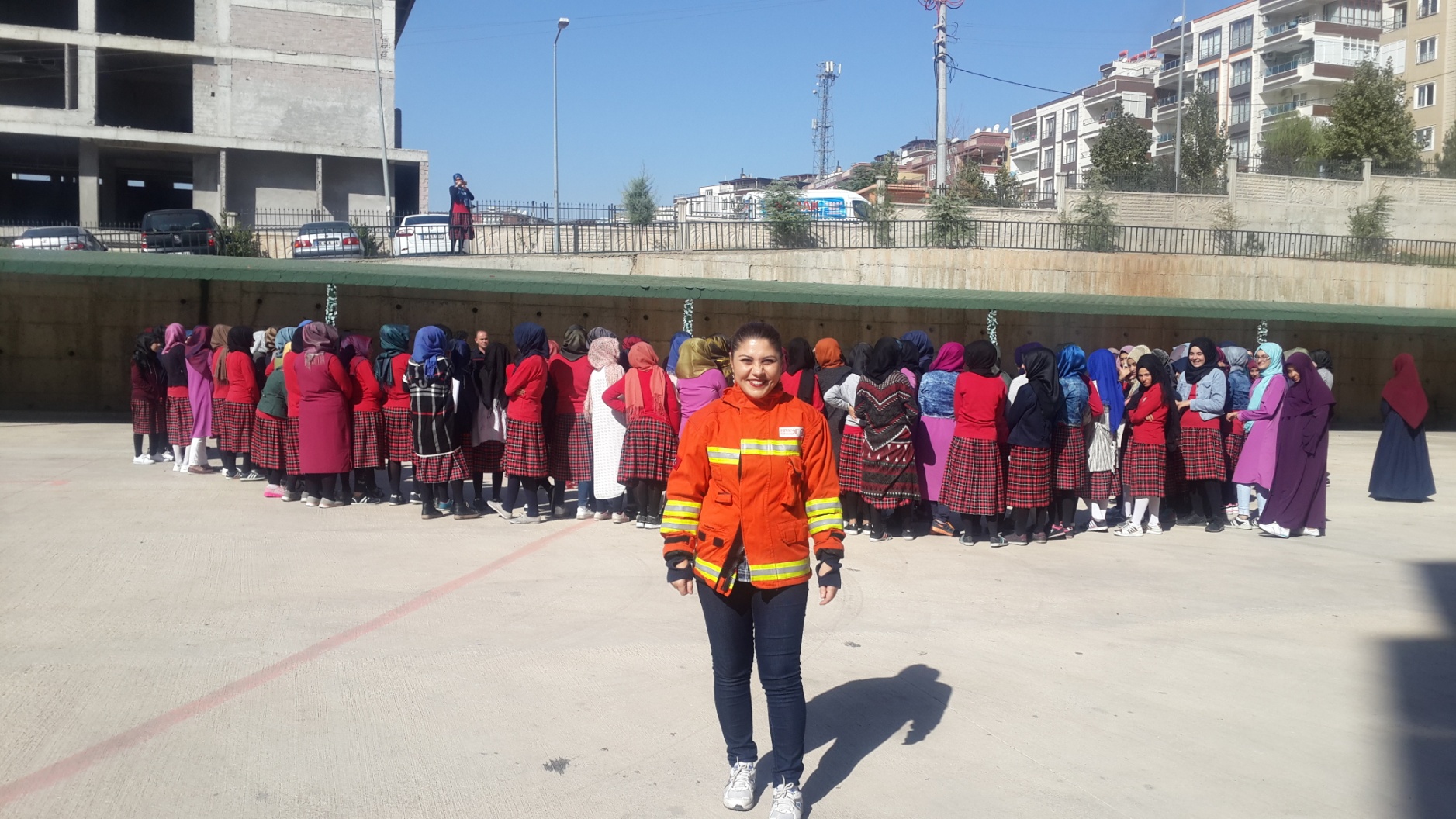 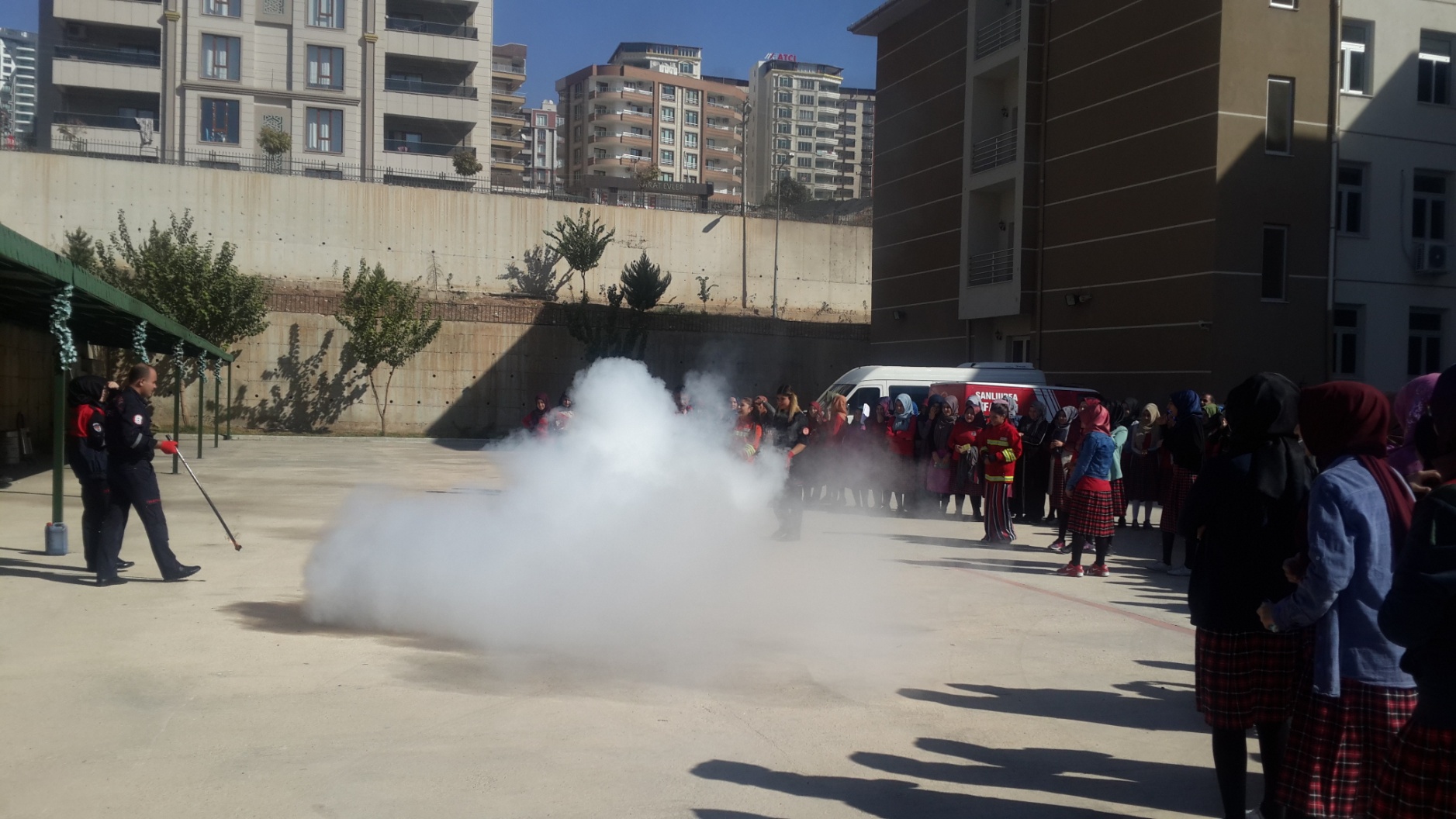 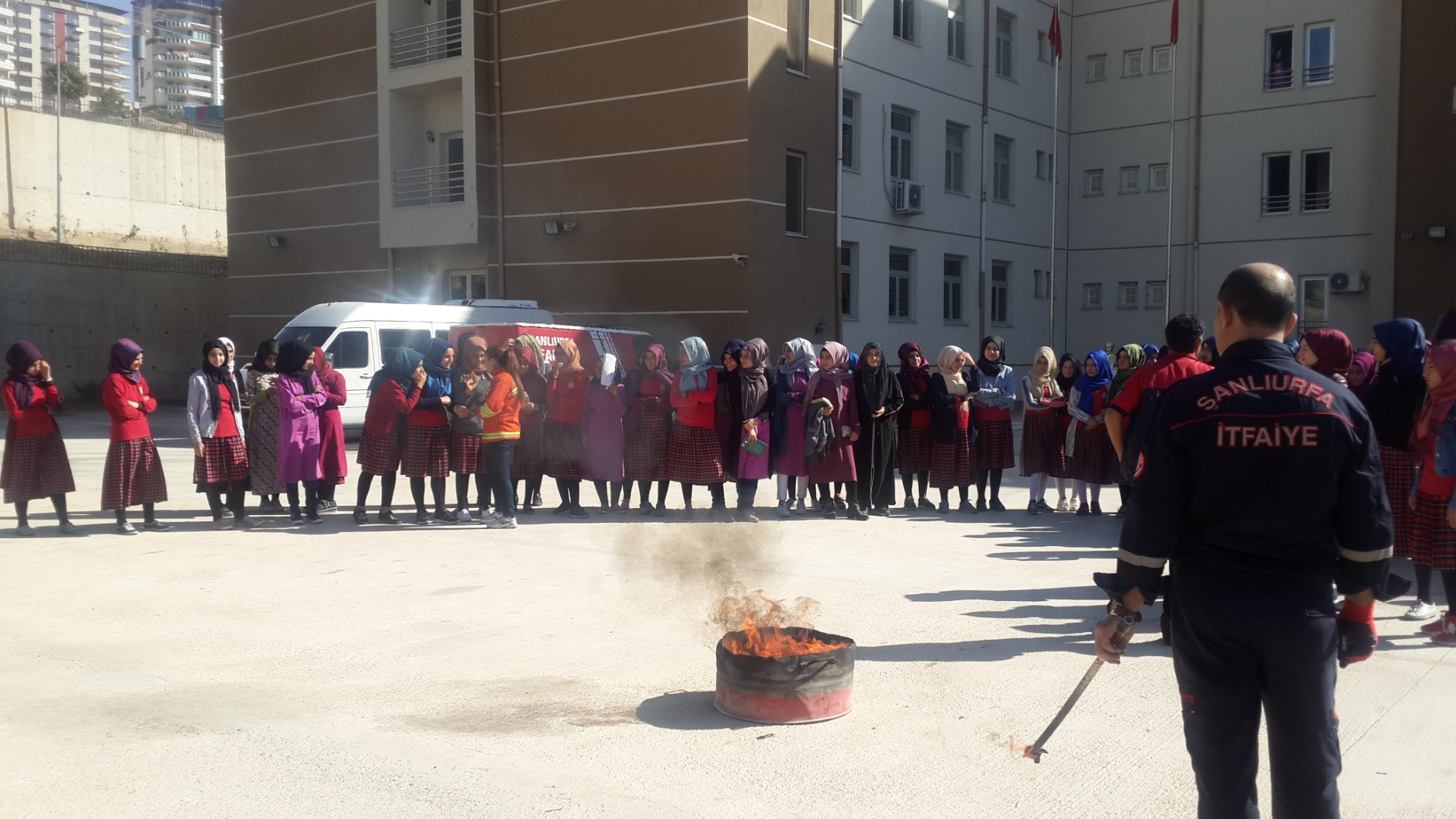 KÜTÜPHANE GEZİMİZ
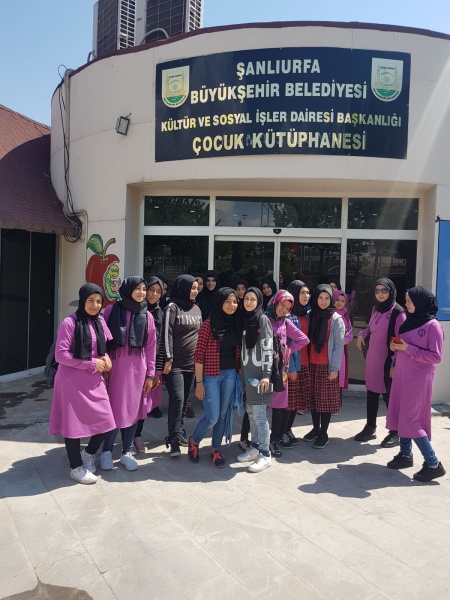 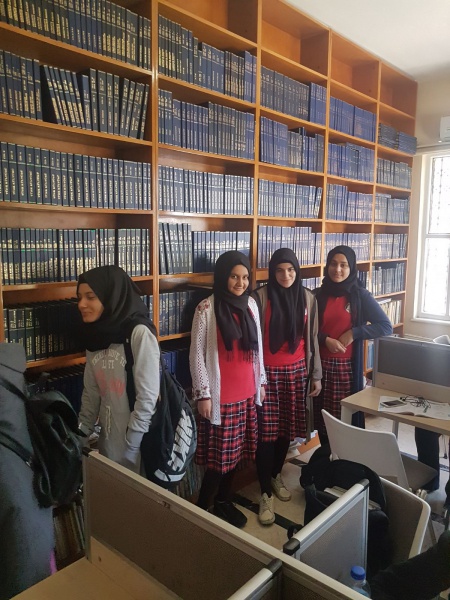 STEM ÇALIŞMALARIMIZ
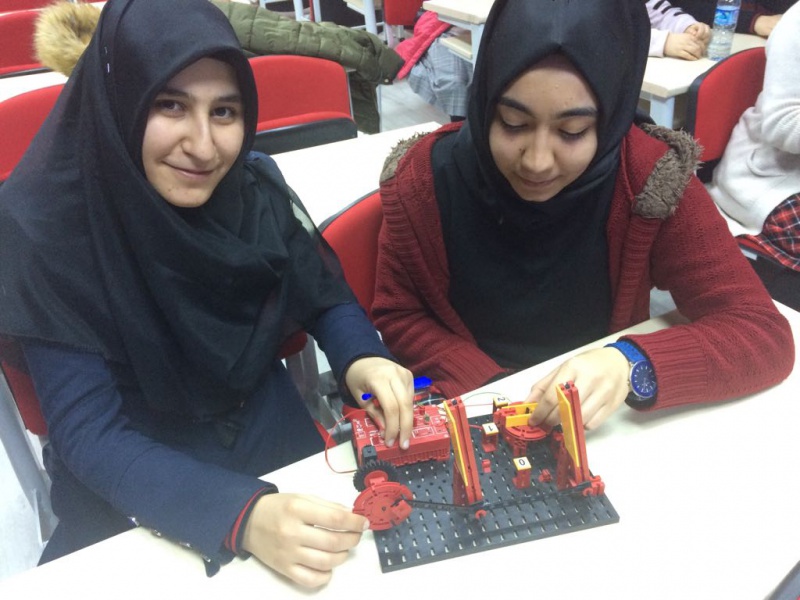 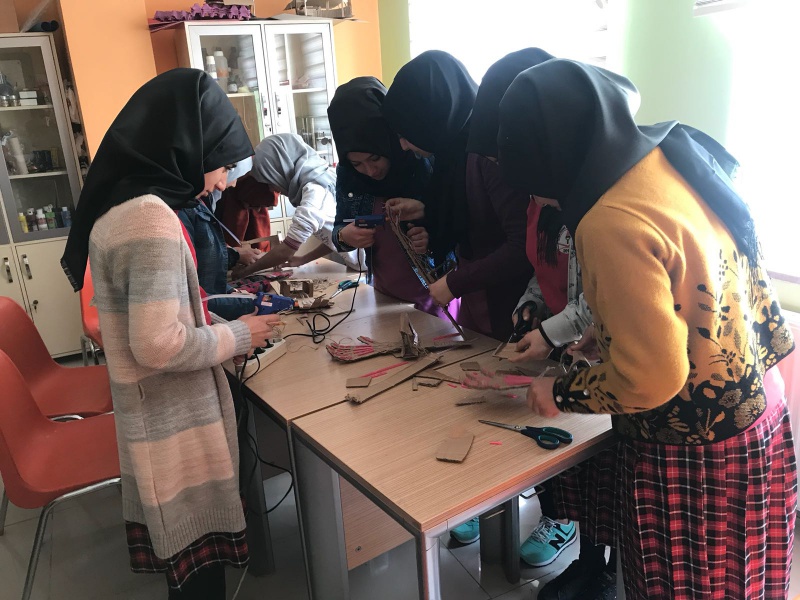 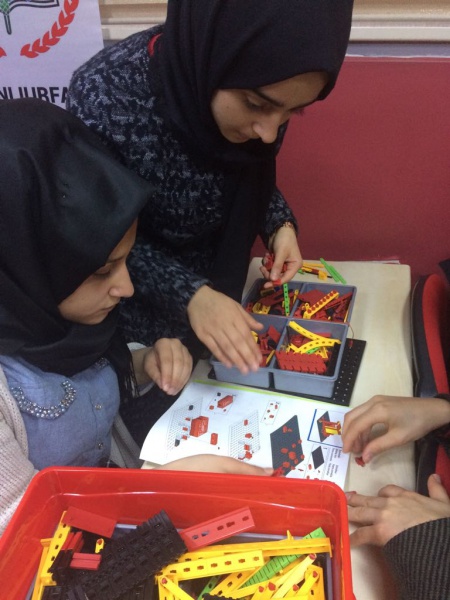 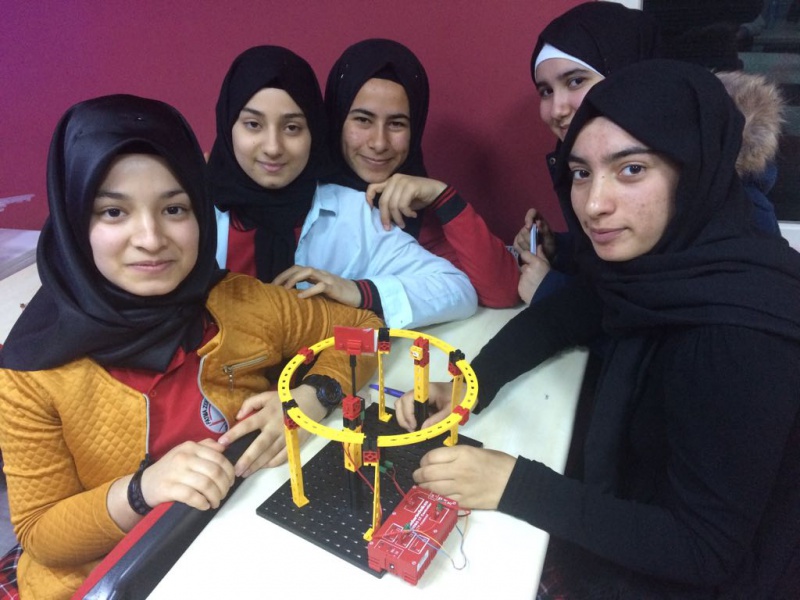 PANSİYONUMUZDAN GÖRÜNTÜLER
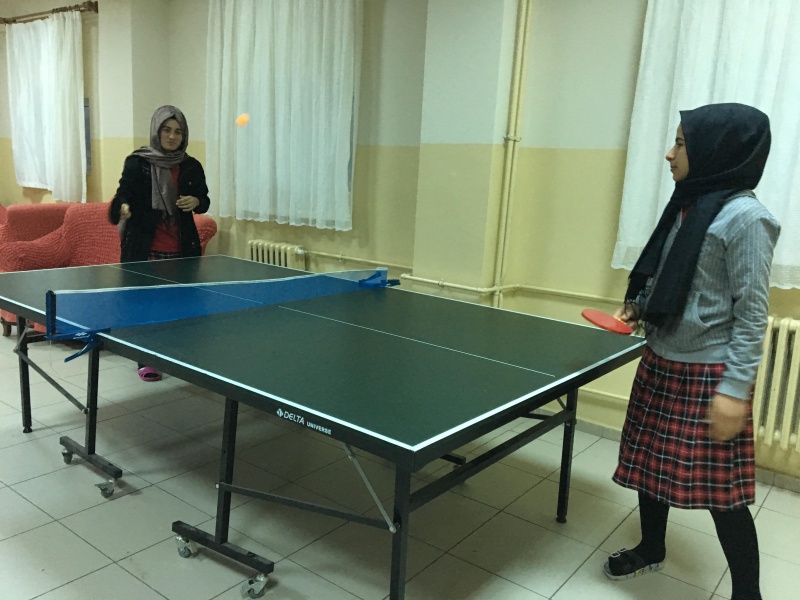 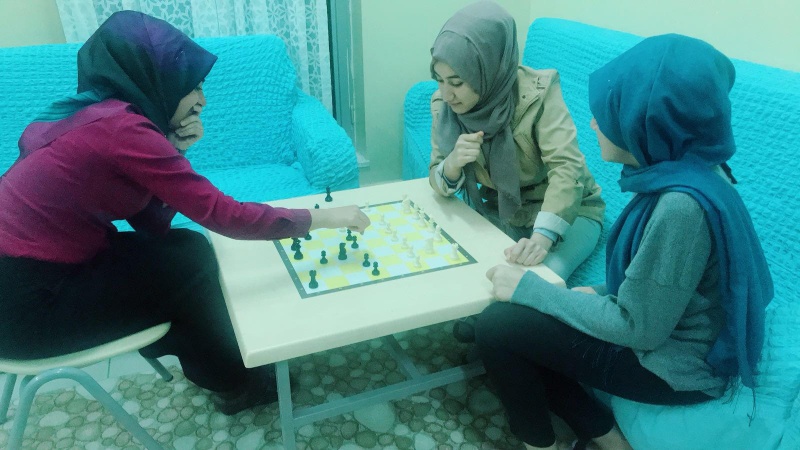 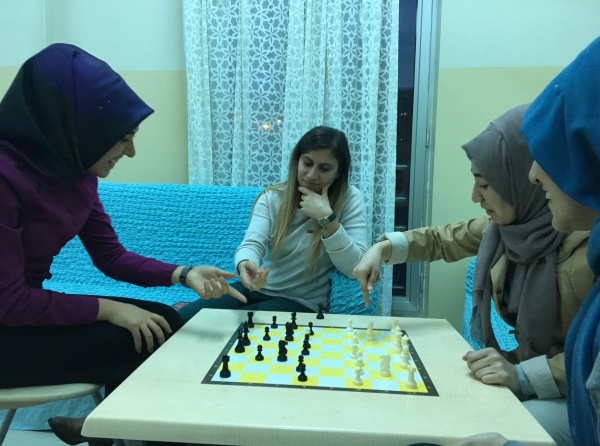 OKULDA KİTAP OKUMA SAATLERİMİZ
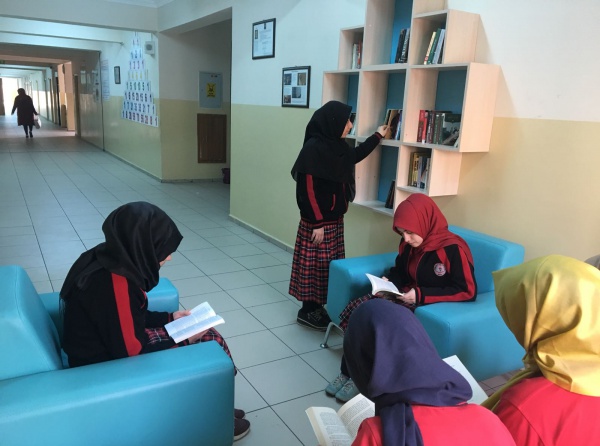 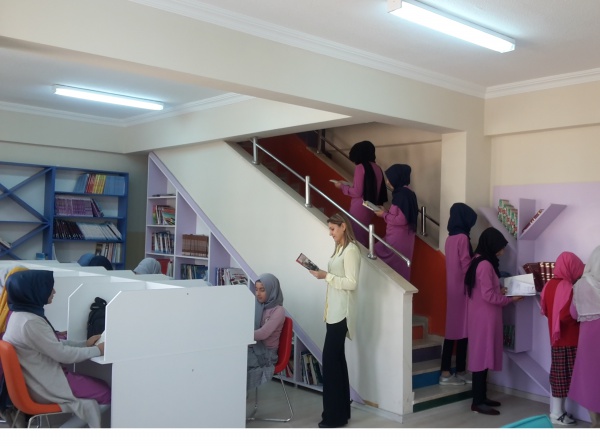 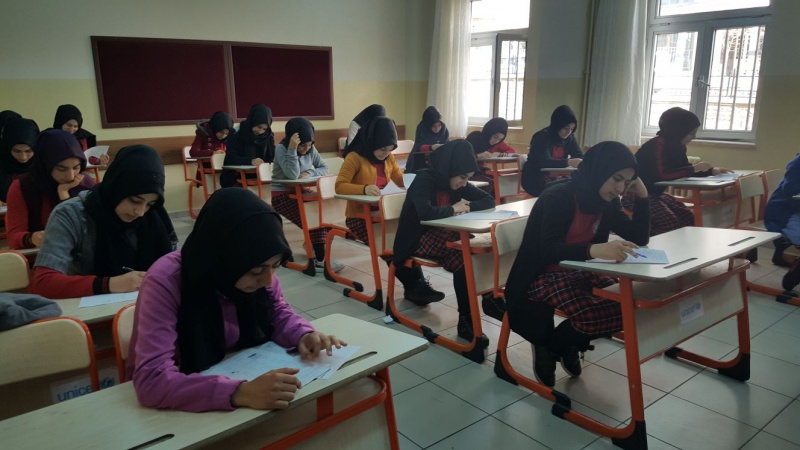 ARAPÇA YARIŞMASINDAN DERECELERİMİZ
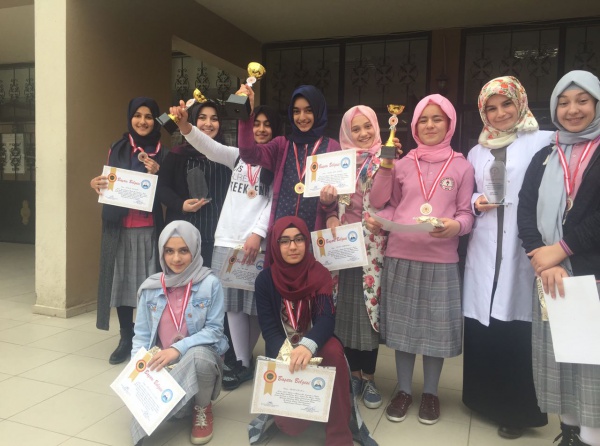 40 Ayet Etkinliği
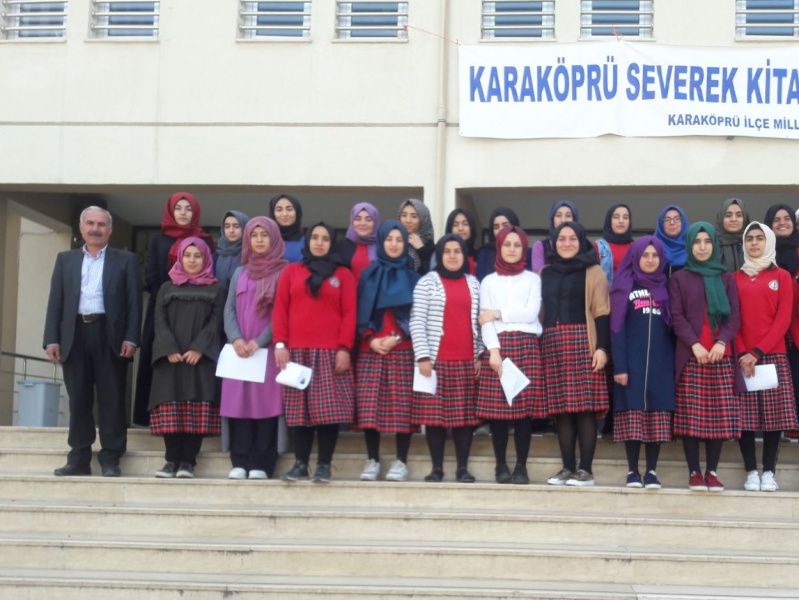 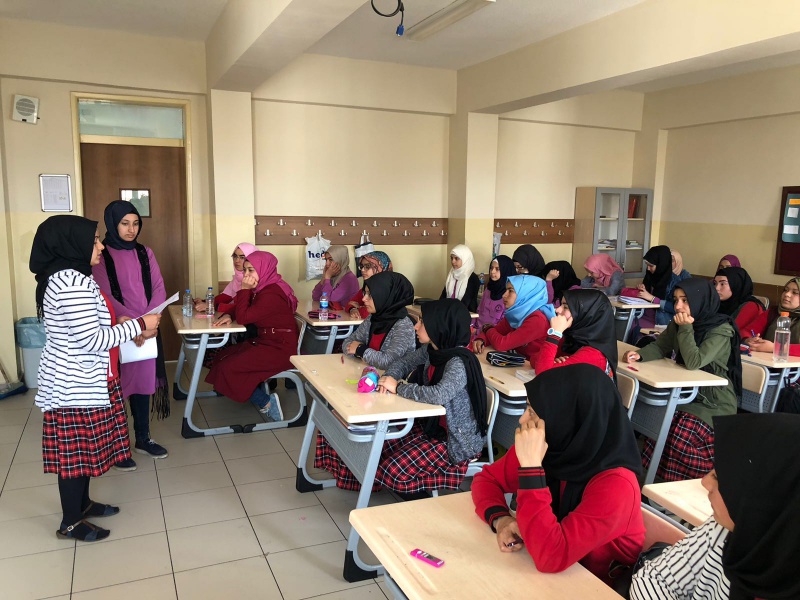 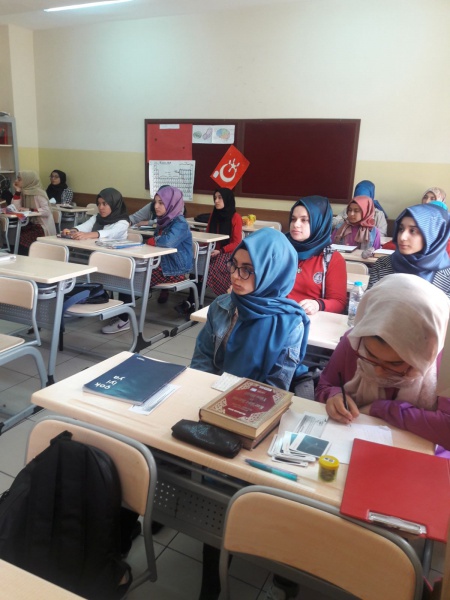 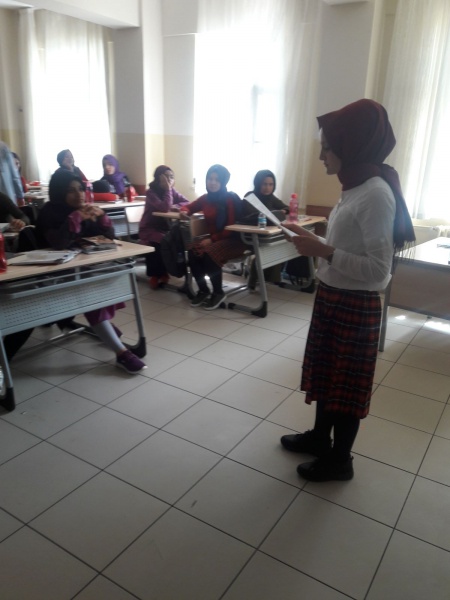 MİSAFİR ÖĞRETMENLERİMİZ
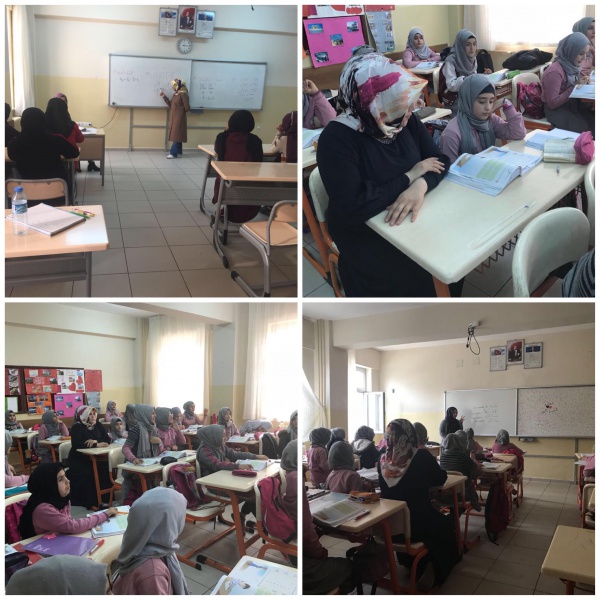 DÜNYA ARAPÇA GÜNÜ ETKİNLİĞİMİZ
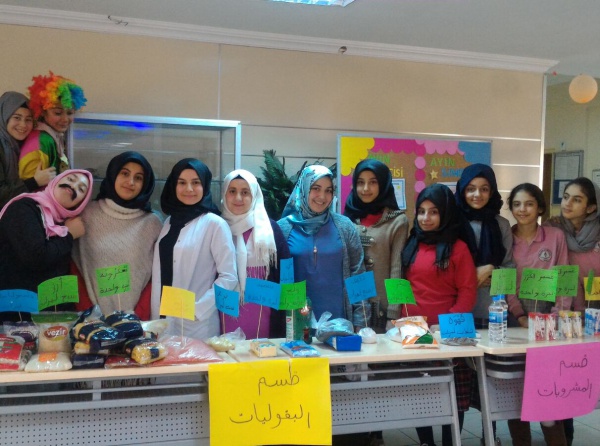 YİNE BİR YAZAR BULUŞMAMIZ: ABDULLAH YILDIZ
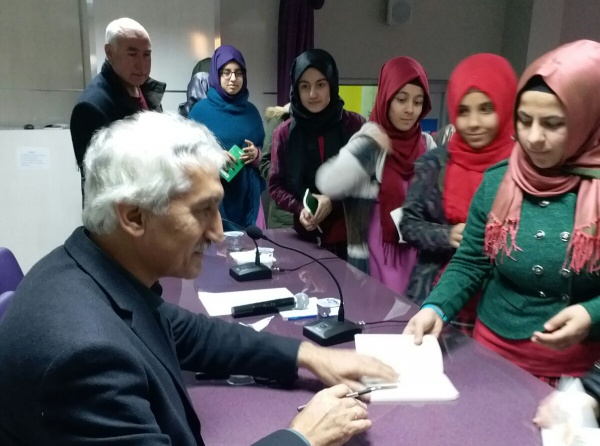 GENÇ VAİZELERİMİZ 
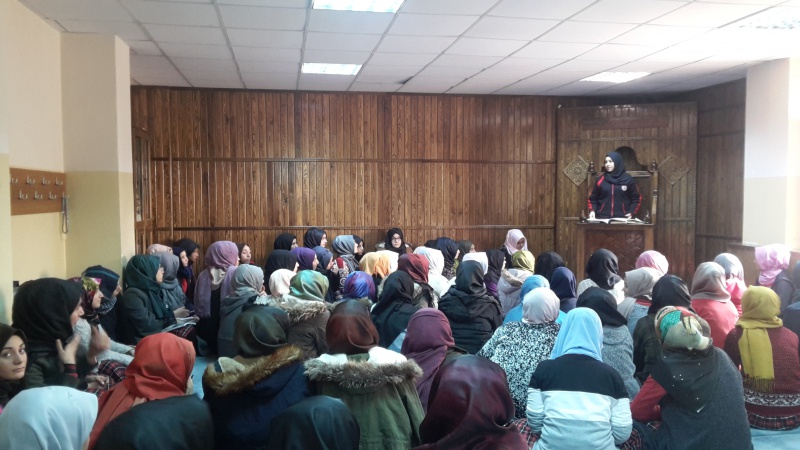 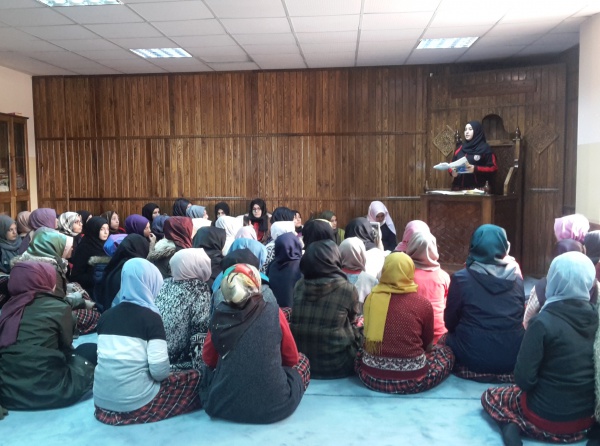 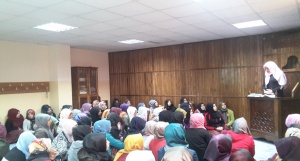 KAYMAKAMIMIZIN VE GAZİLERİMİZİN OKULUMUZU ZİYARETİ
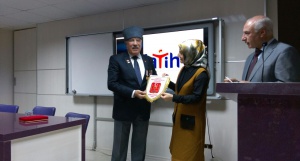 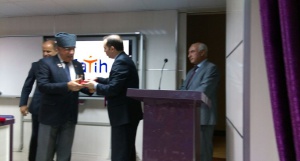 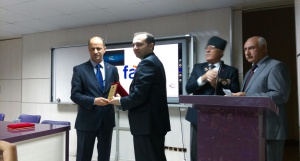 Dini Danışmanlık ve Rehberlik Projesi için Öğrenciler Macaristan´ın başkenti Budapeşte´deler
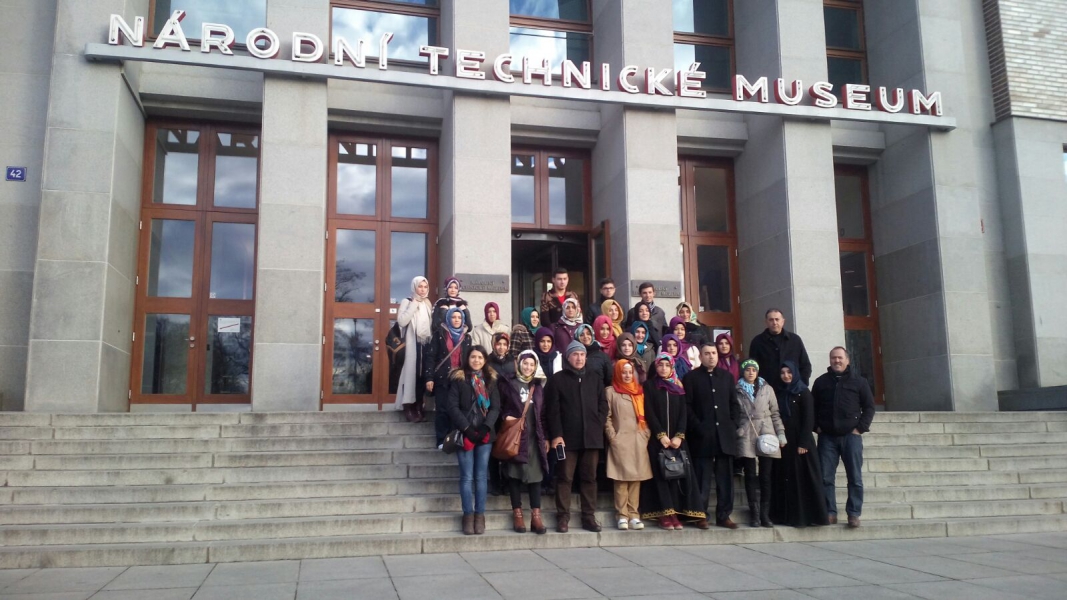 9. ARAPÇA YARIŞMASI KOORDİNATÖRLÜĞÜMÜZDEN
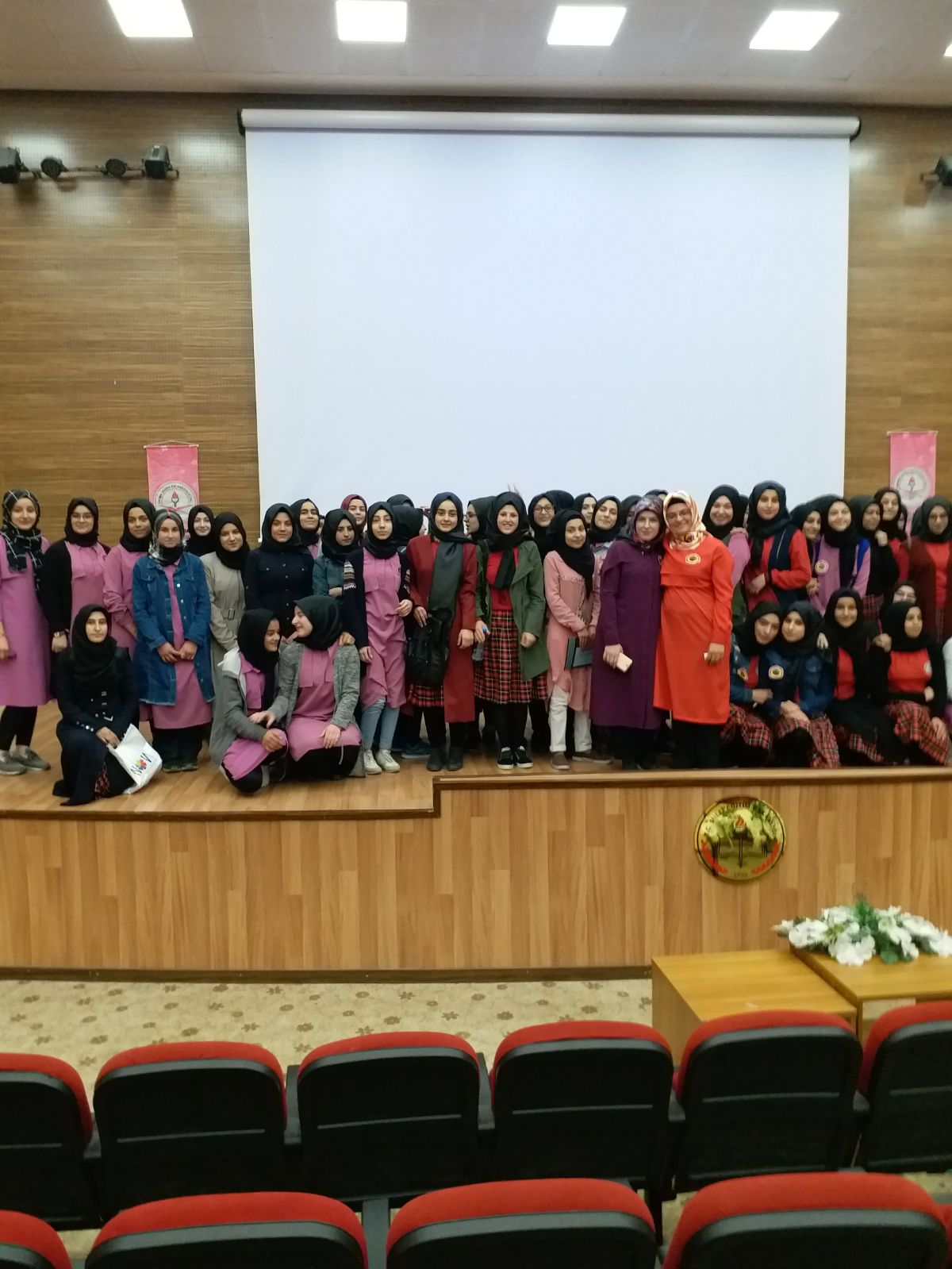 ÖĞRENCİLERİMİZLE HAFTASONU KAHVALTI ETKİNLİĞİMİZ
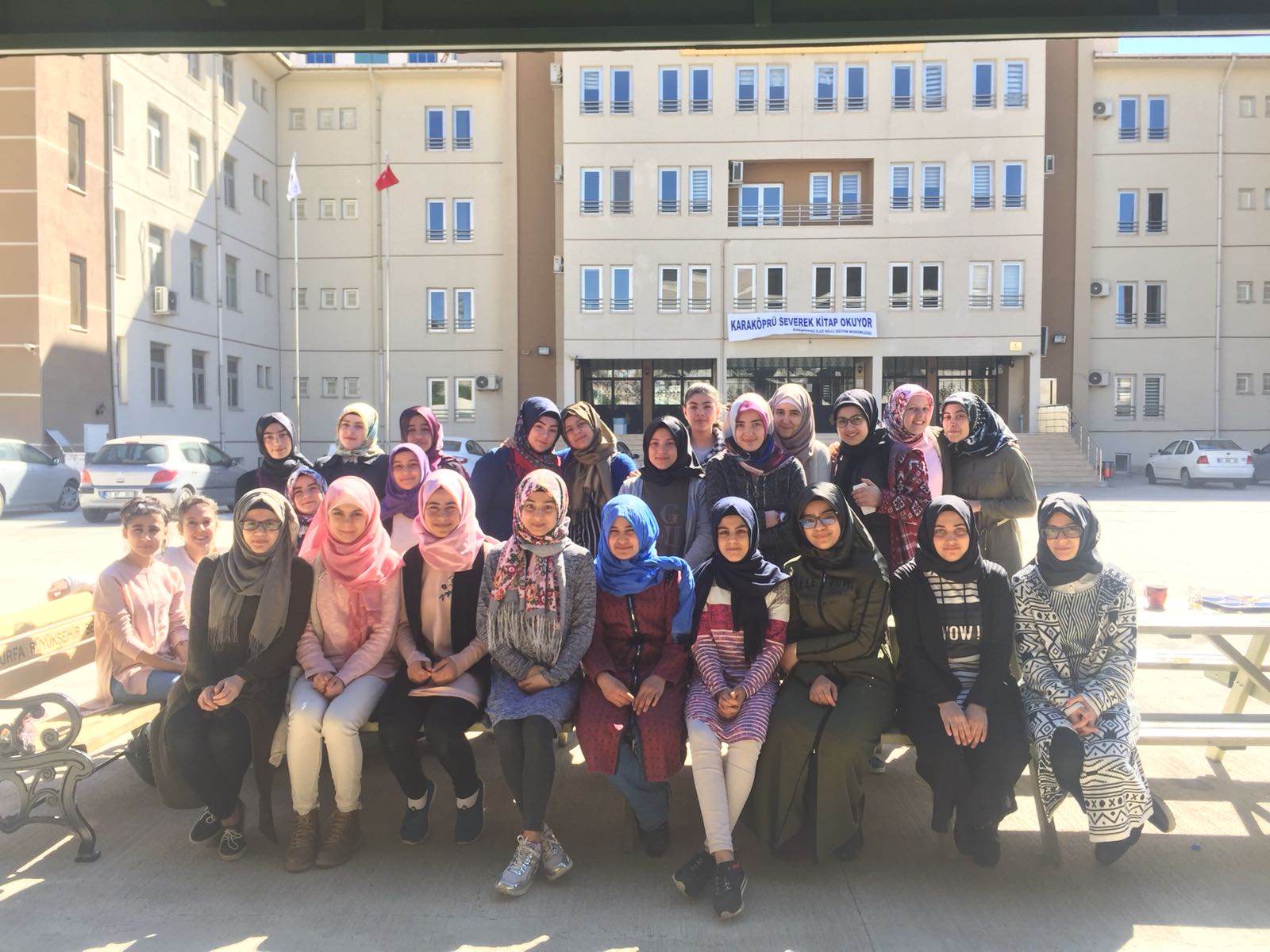 SURİYELİ ÖĞRENCİLERİMİZLE MÜZE GEZİSİ
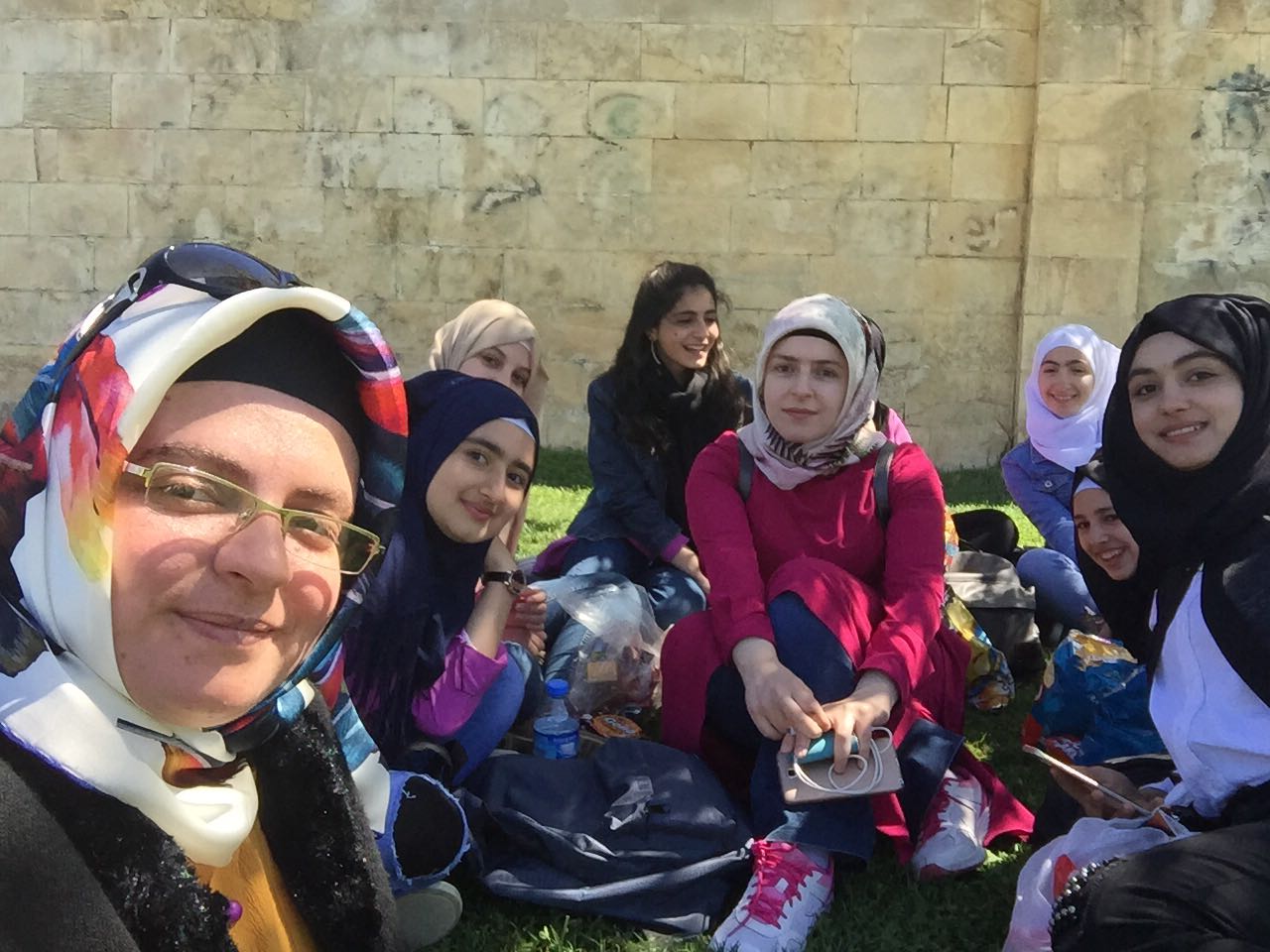 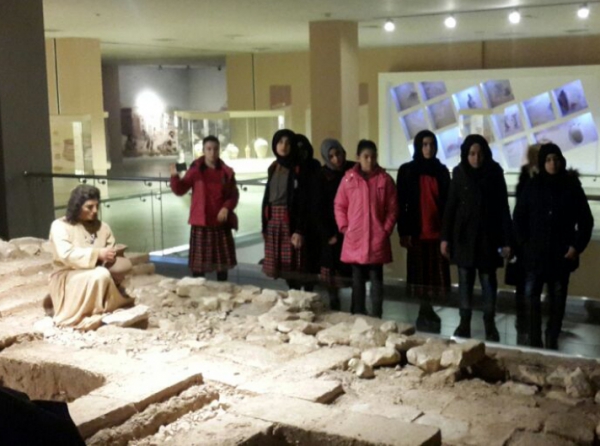 GÖKBEKLİTEPE GEZİMİZDEN BİR KARE
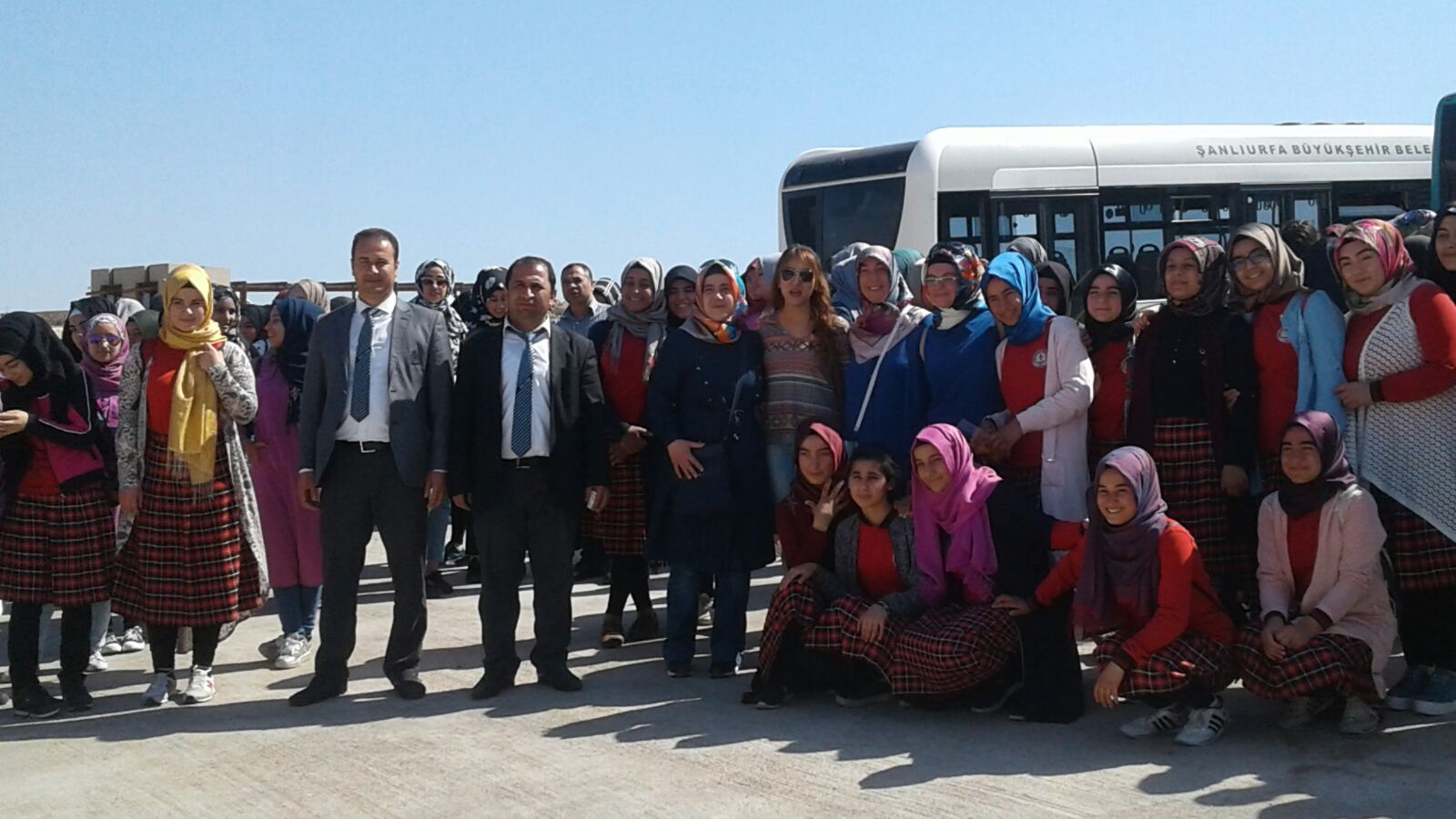 TUBİTAK BİLİM FUARIMIZDAN
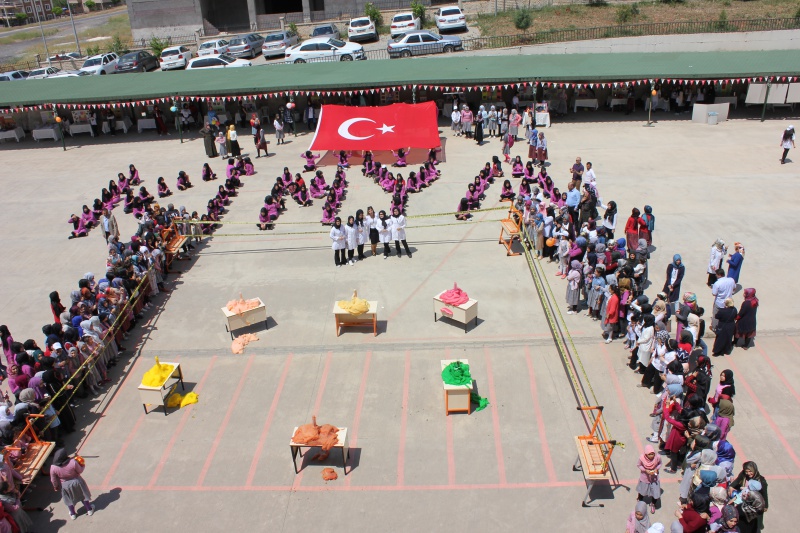 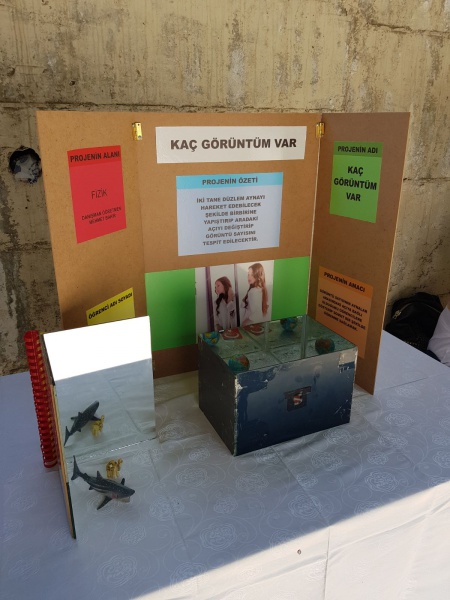 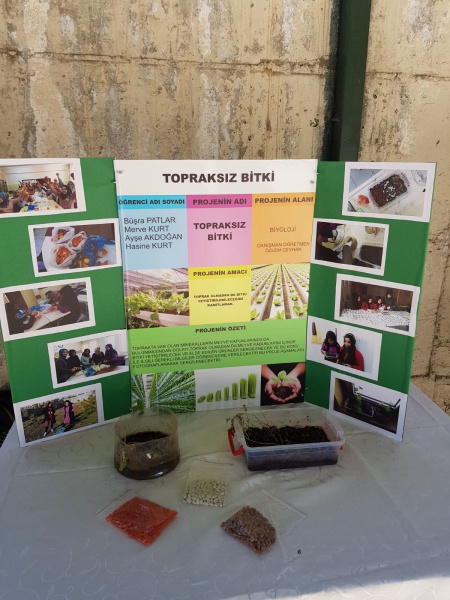 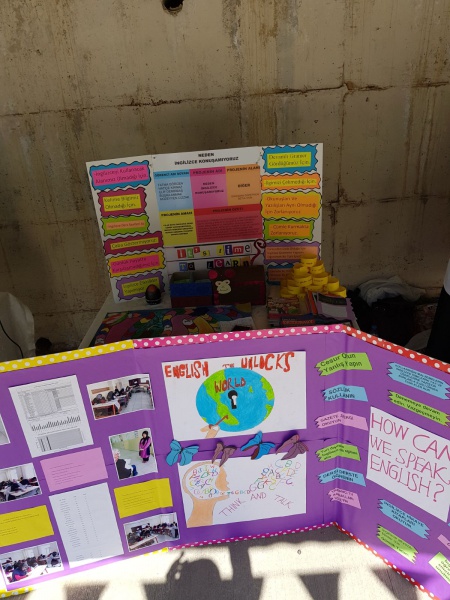 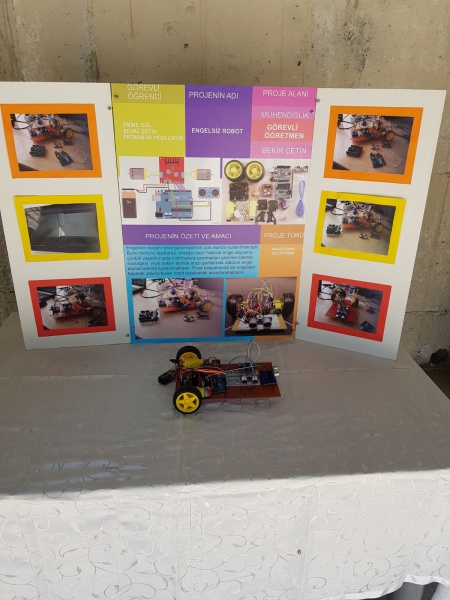 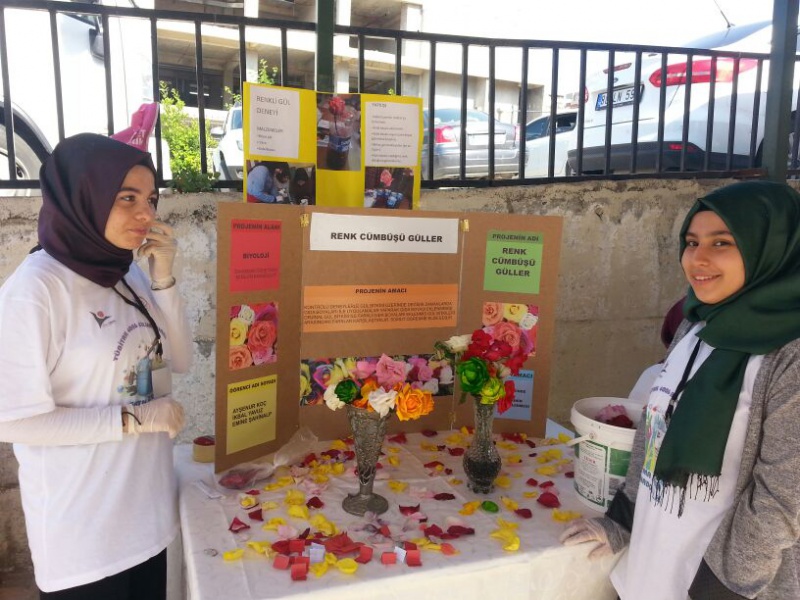 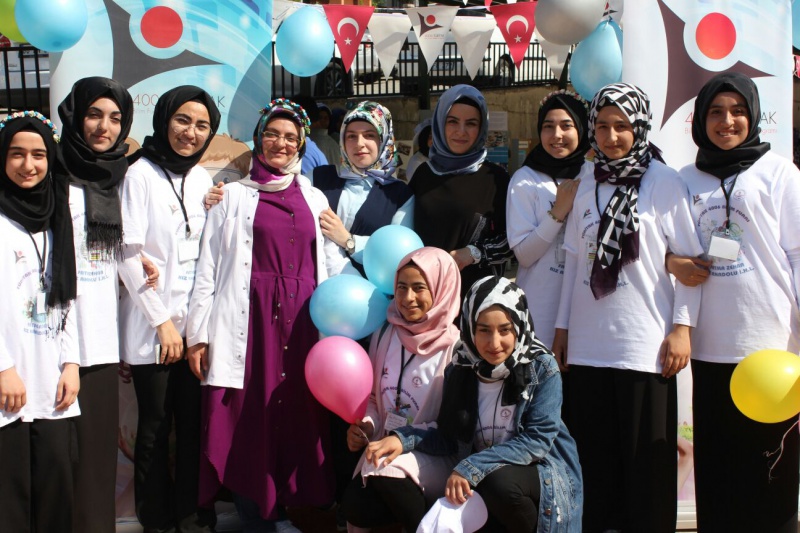 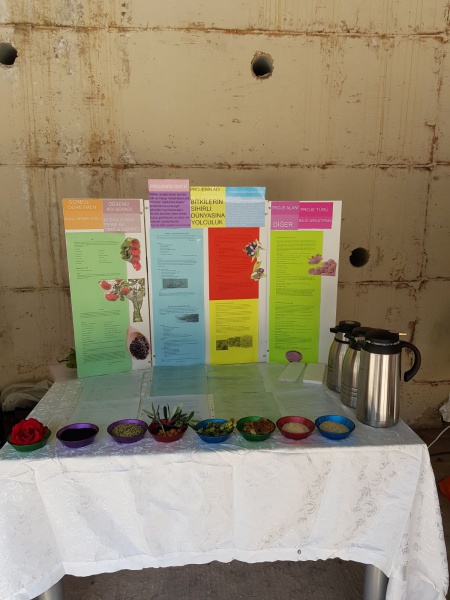 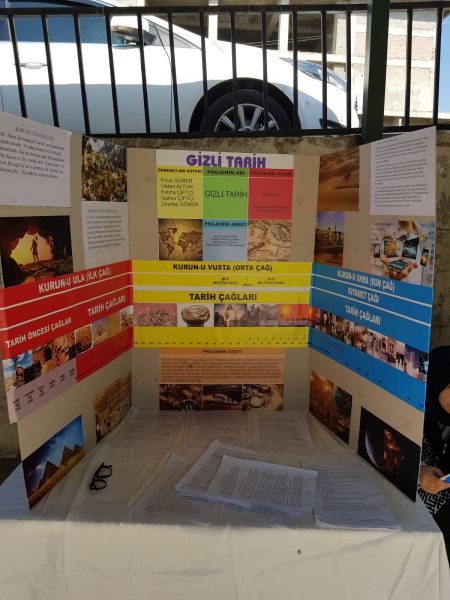 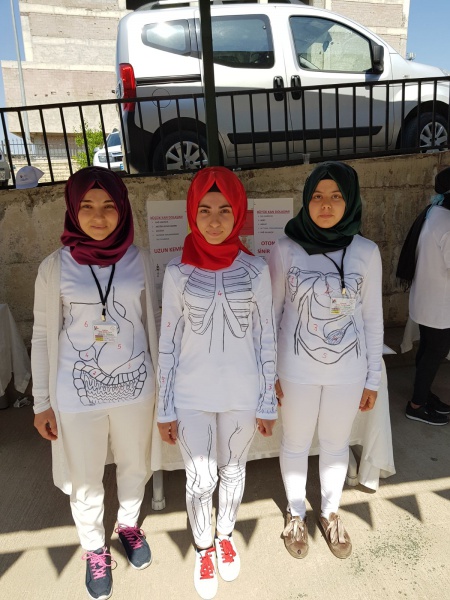 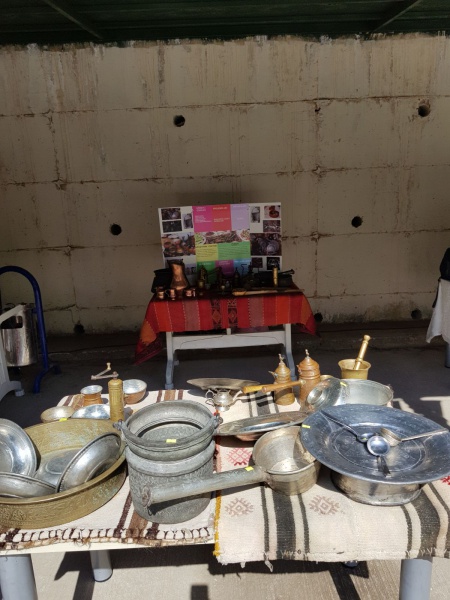 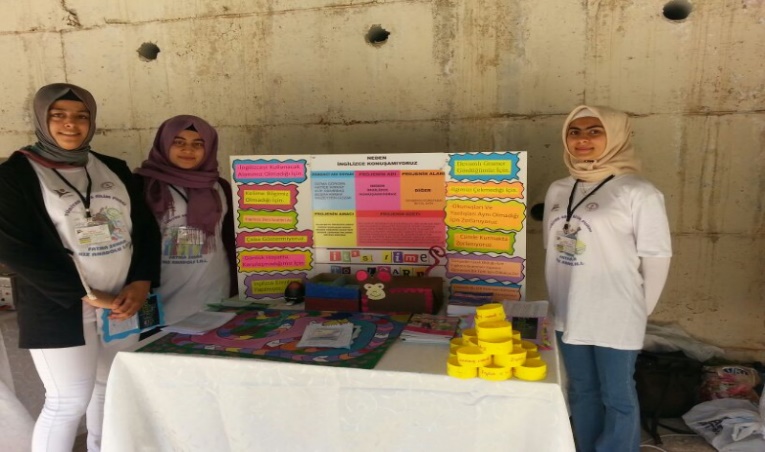 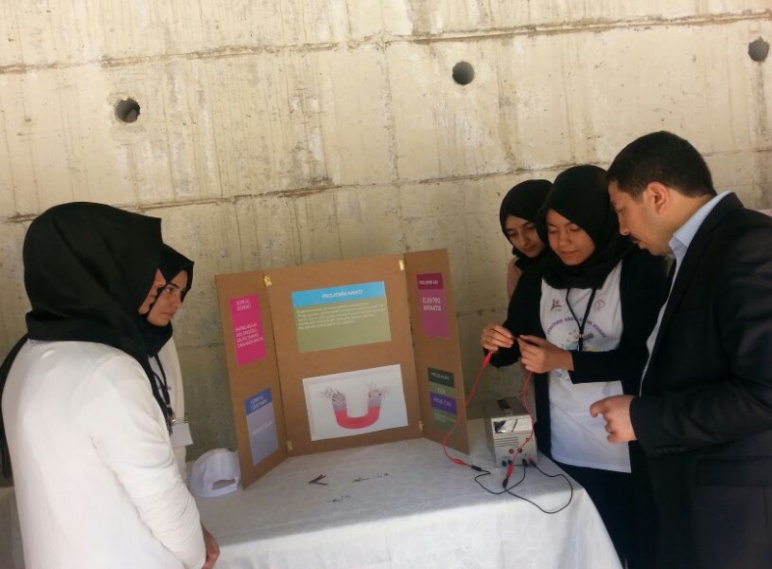 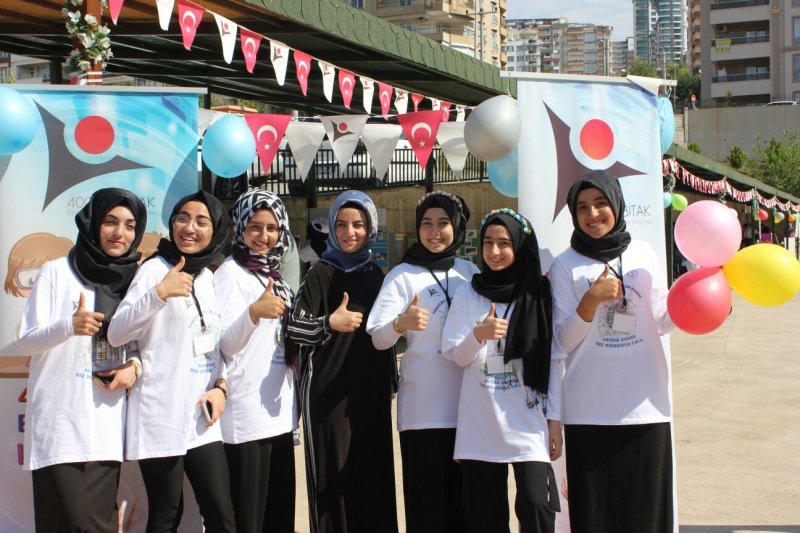 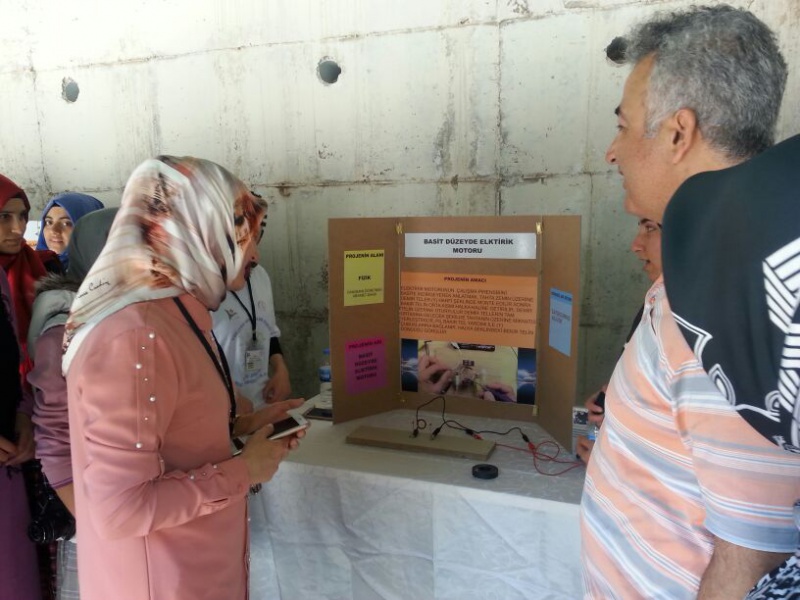 HUZUR EVİNDE BİZDEN İLGİ VE SEVGİ BEKLEYEN BÜYÜKLERİMİZİ UNUTMADIK
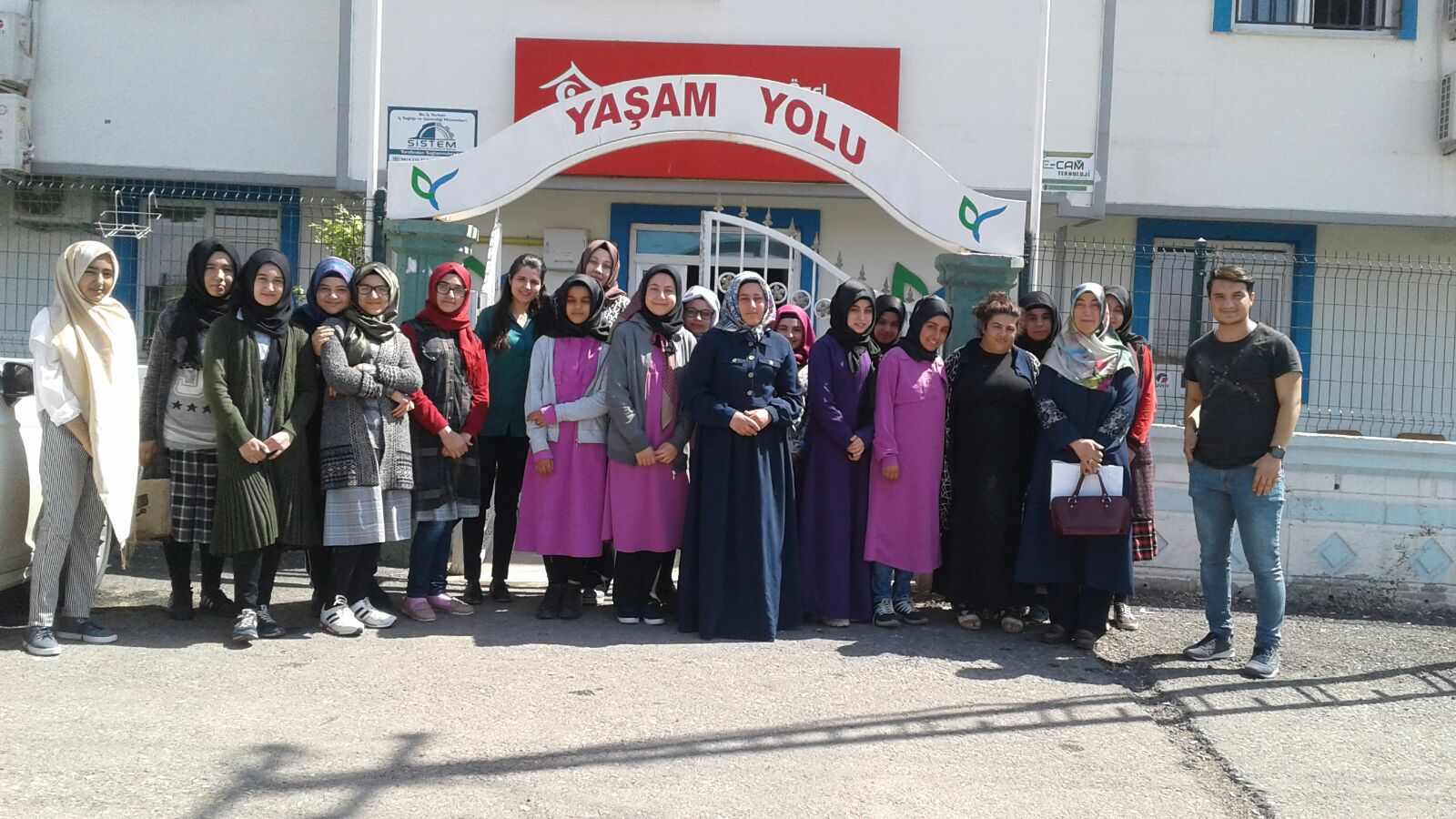 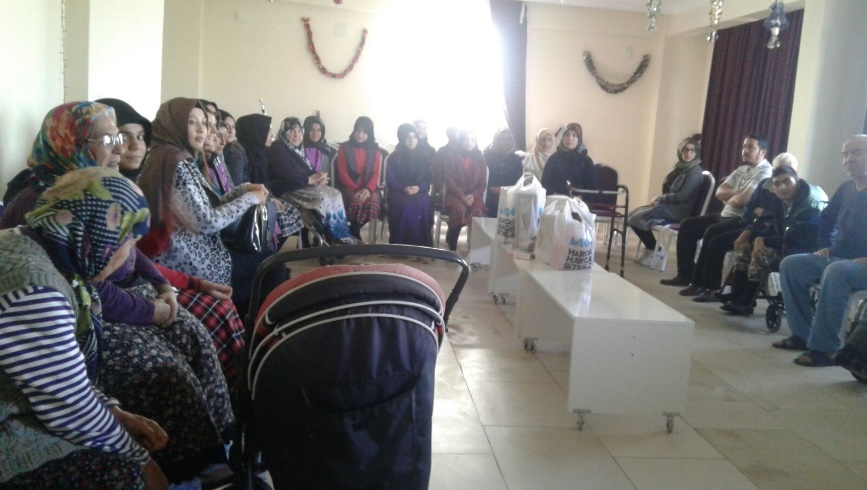 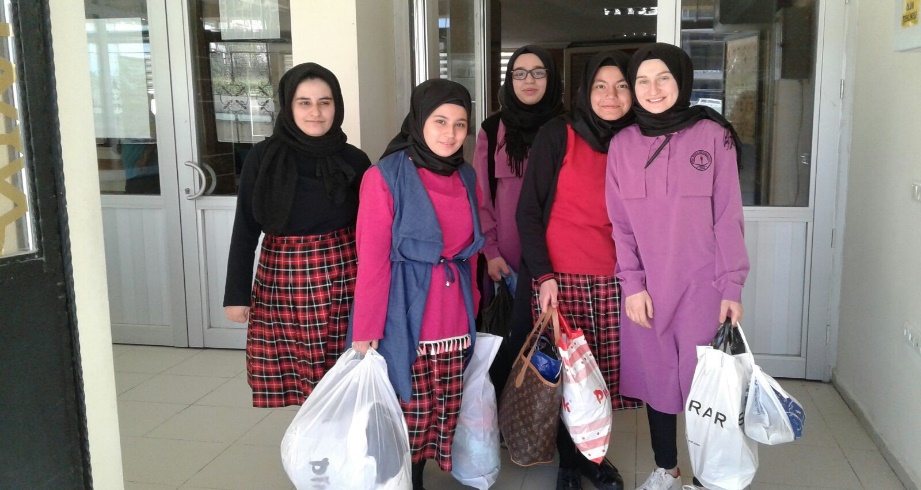 HASBİHALLER
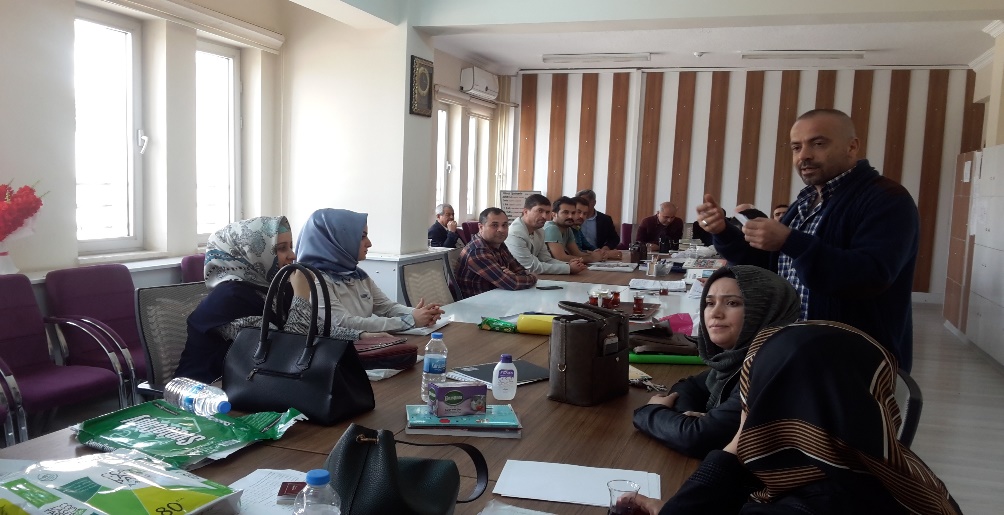 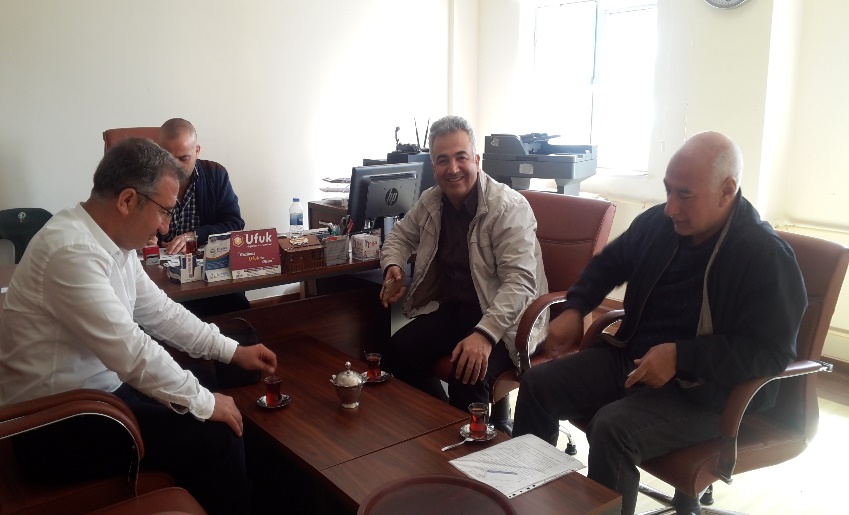 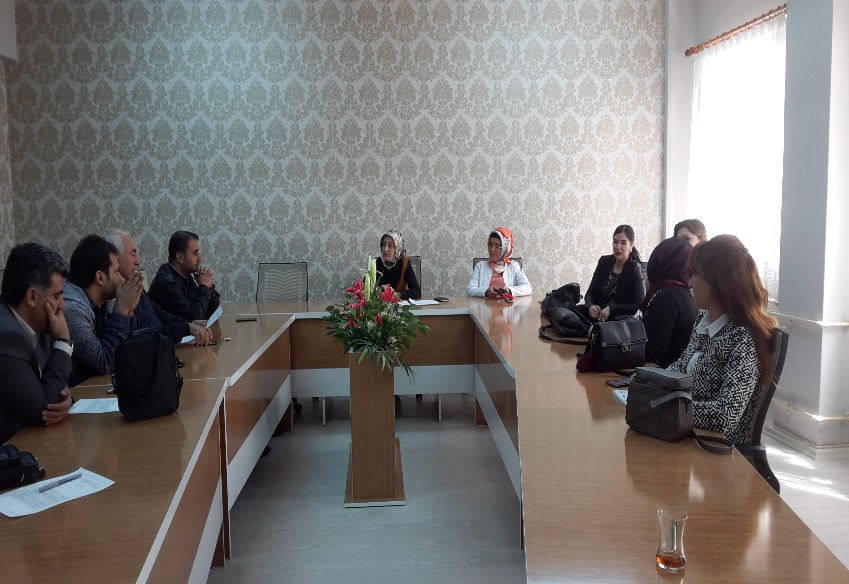 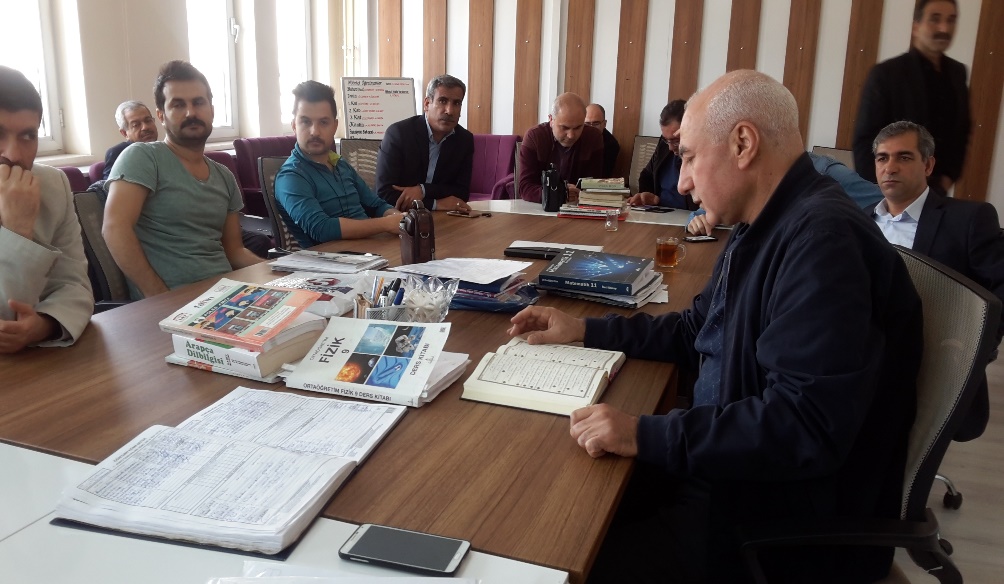 ASKERİ KÜÇÜKKAYANIN SEMİNERİNDEN
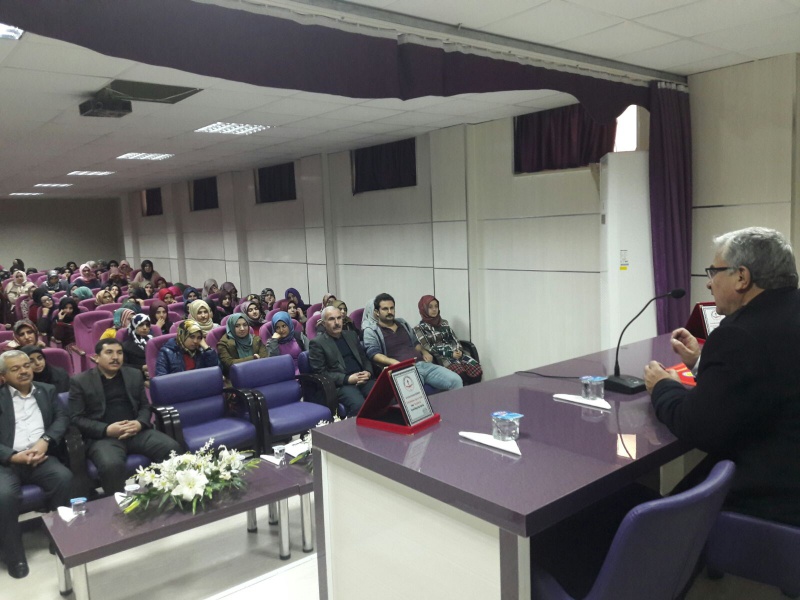 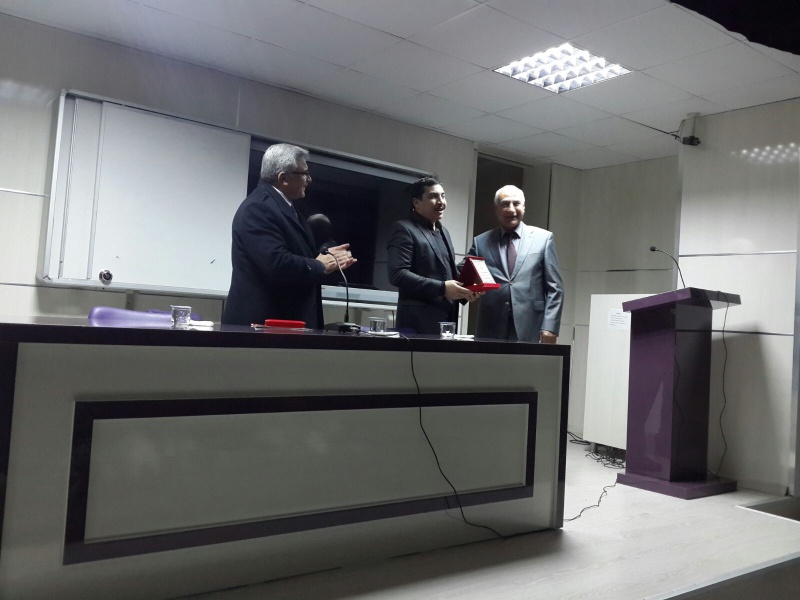 AFRİN ÇALIŞMASI
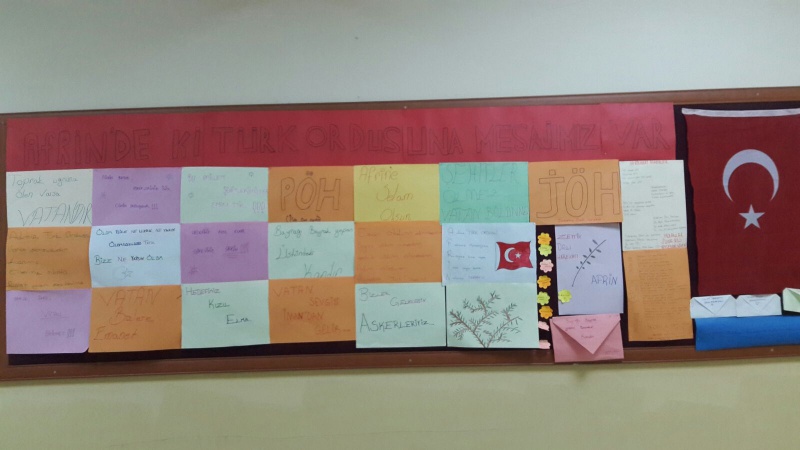 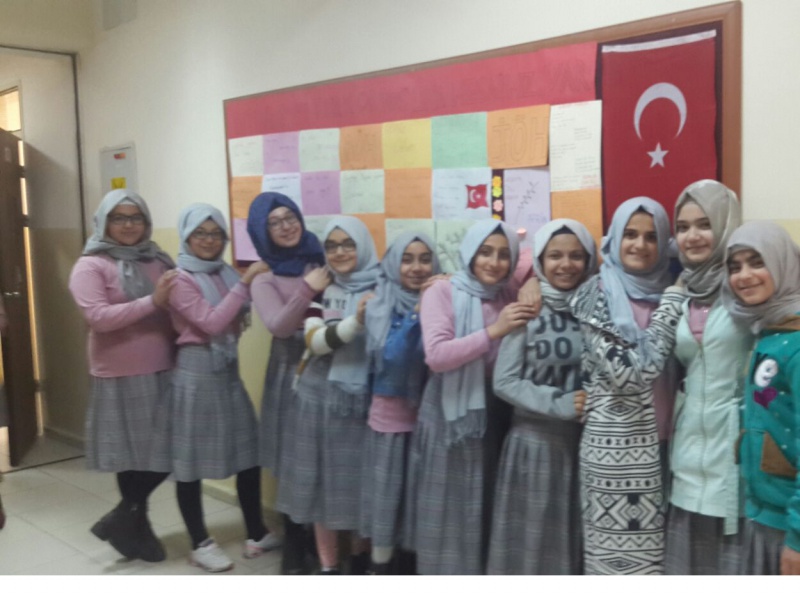 VELİ ZİYARETLERİMİZ
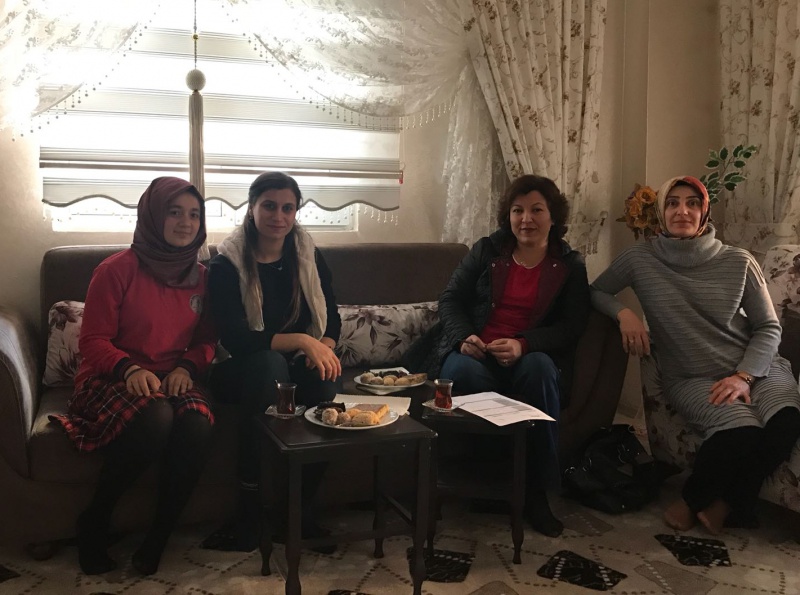 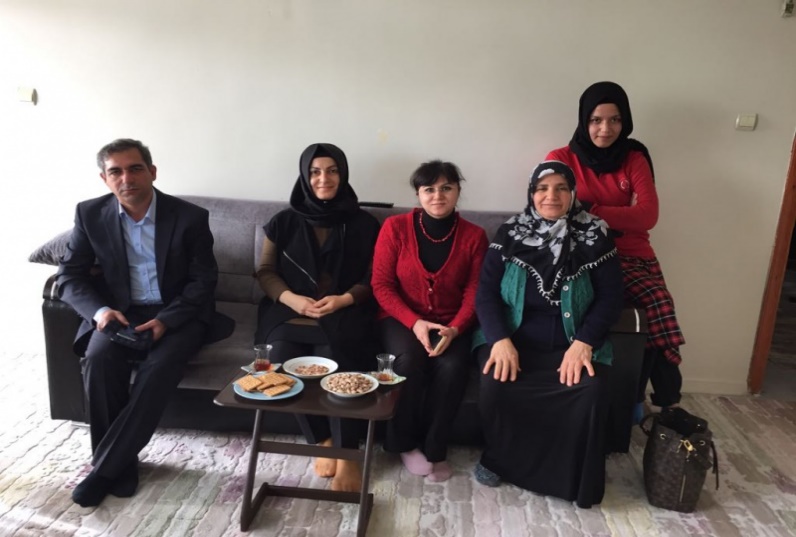 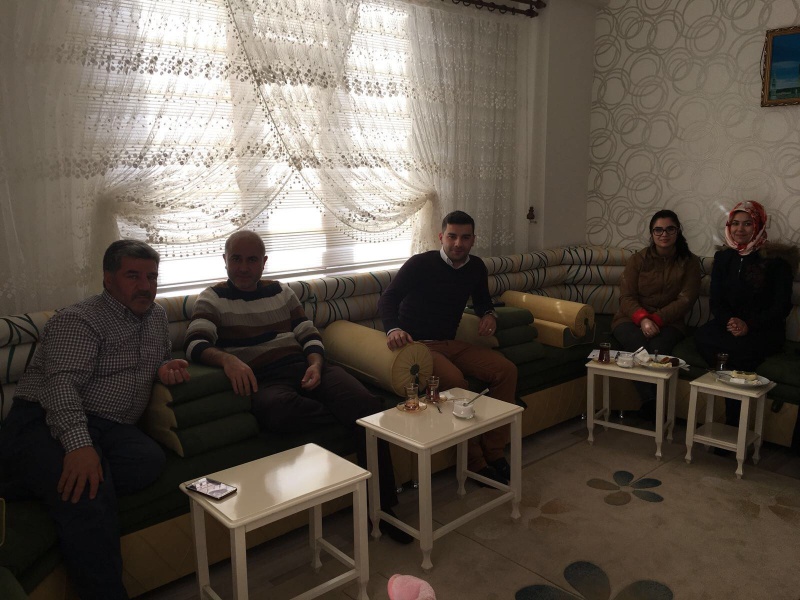 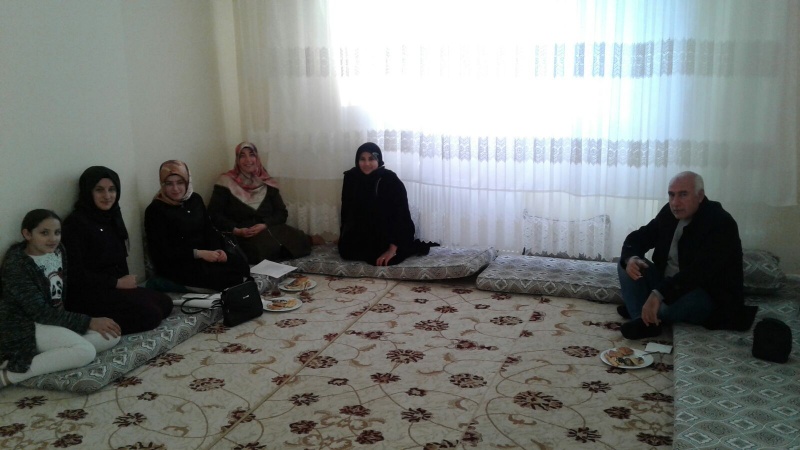 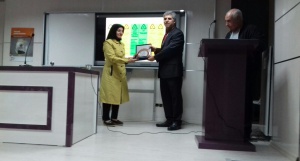 Prof.  Dr. Mustafa DEĞİRMENCİ
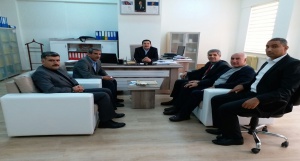 Plastik eşyaların günlük yaşantımızdaki yeri konulu seminer düzenlendi.
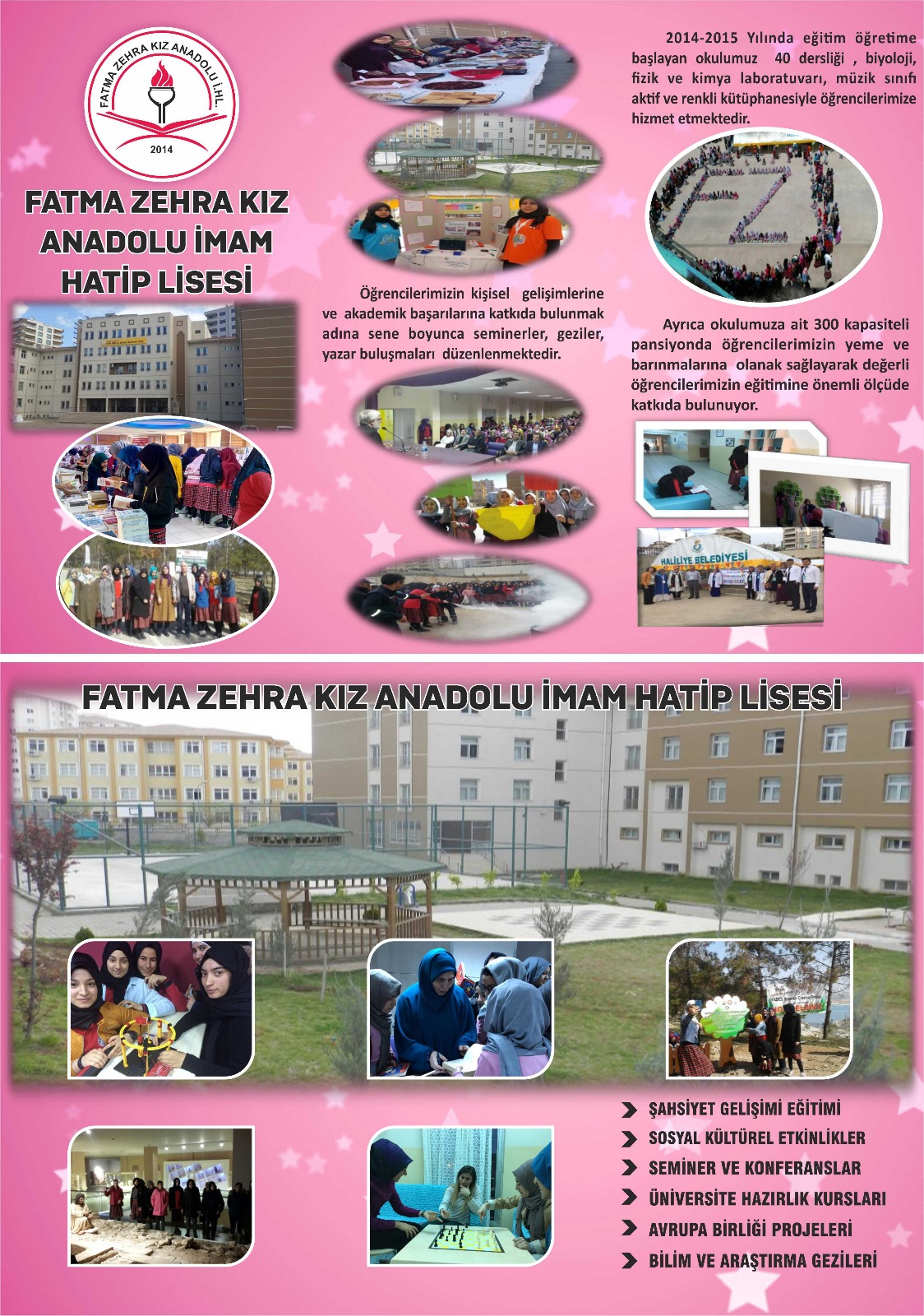 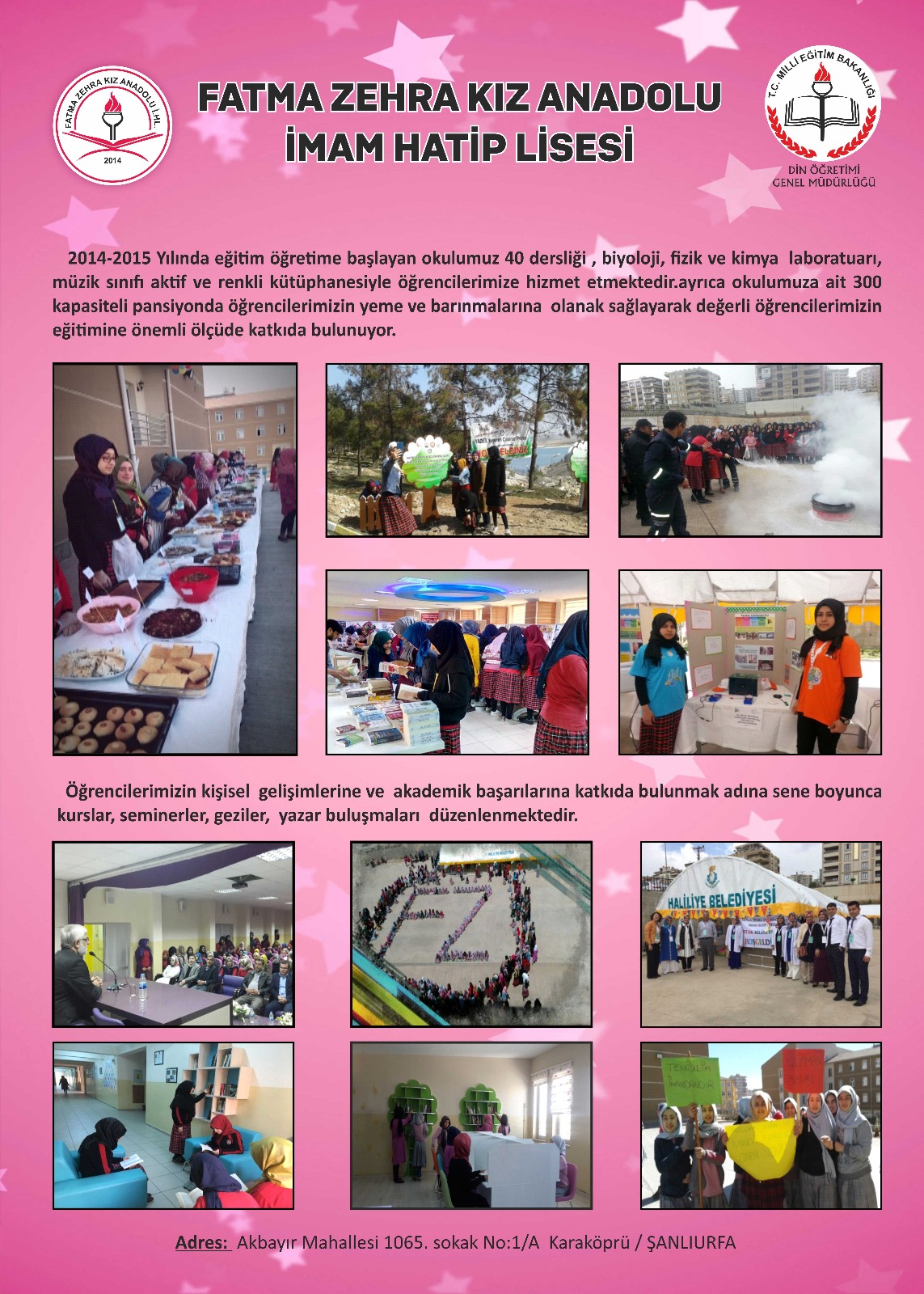 TEŞEKKÜRLER